Control of Gene Expression
Different cell types of a multi-cellular organism contain the same DNA
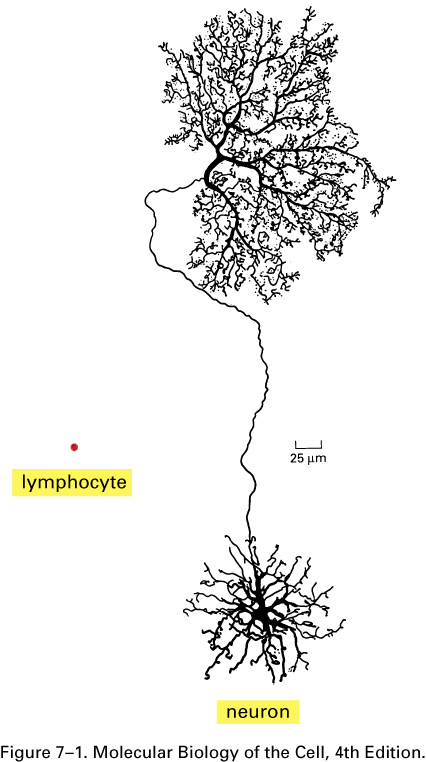 A mammalian neuron and a lymphocyte.
The long branches of this neuron from the retina enable it to receive electrical signals from many cells and carry those signals to many neighboring cells. The lymphocyte is a white blood cell involved in the immune response to infection and moves freely through the body. Both of these cells contain the same genome, but they express different RNAs and proteins.
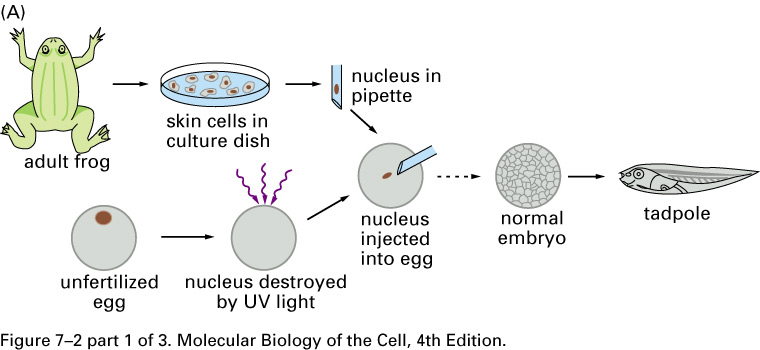 Evidence that a differentiated cell contains all the genetic instructions necessary to direct the formation of a complete organism.
(A) The nucleus of a skin cell from an adult frog transplanted into an enucleated egg can give rise to an entire tadpole. The broken arrow indicates that, to give the transplanted genome time to adjust to an embryonic environment, a further transfer step is required in which one of the nuclei is taken from the early embryo that begins to develop and is put back into a second enucleated egg.
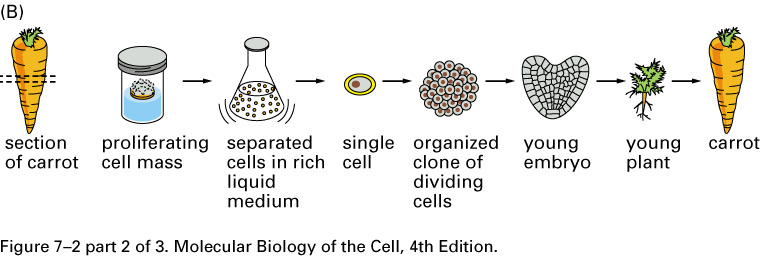 (B) In many types of plants, differentiated cells retain the ability to “dedifferentiate,” so that a single cell can form a clone of progeny cells that later give rise to an entire plant.
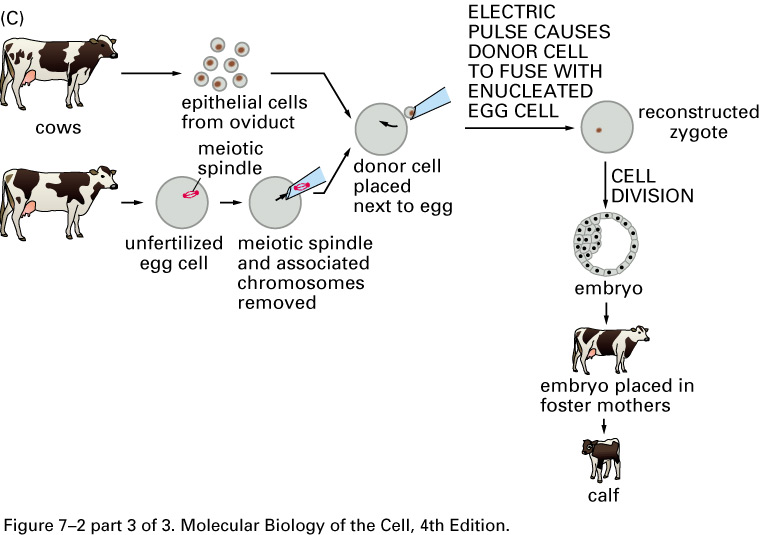 (C) A differentiated cell from an adult cow introduced into an enucleated egg from a different cow can give rise to a calf. Different calves produced from the same differentiated cell donor are genetically identical and are therefore clones of one another.
Different cell types synthesize different sets of proteins
Differences in mRNA expression patterns among different types of human cancer cells.
This figure summarizes a very large set of measurements in which the mRNA levels of 1800 selected genes (arranged top to bottom) were determined for 142 different human tumors (arranged left to right), each from a different patient. Each small red bar indicates that the given gene in the given tumor is transcribed at a level significantly higher than the average across all the cell lines. Each small green bar indicates a less-than-average expression level, and each black bar denotes an expression level that is close to average across the different tumors.
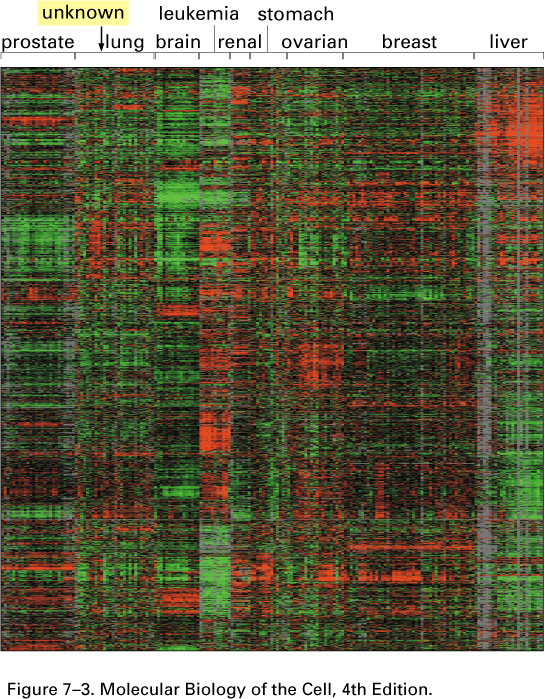 Differences in the proteins expressed by two human tissues.
In each panel, the proteins have been displayed using two-dimensional polyacrylamide gel electrophoresis.
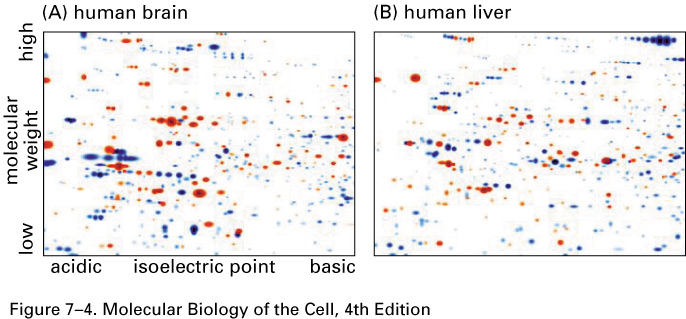 External signals can cause a cell to change the expression of its genes
Gene expression can be regulated at many steps
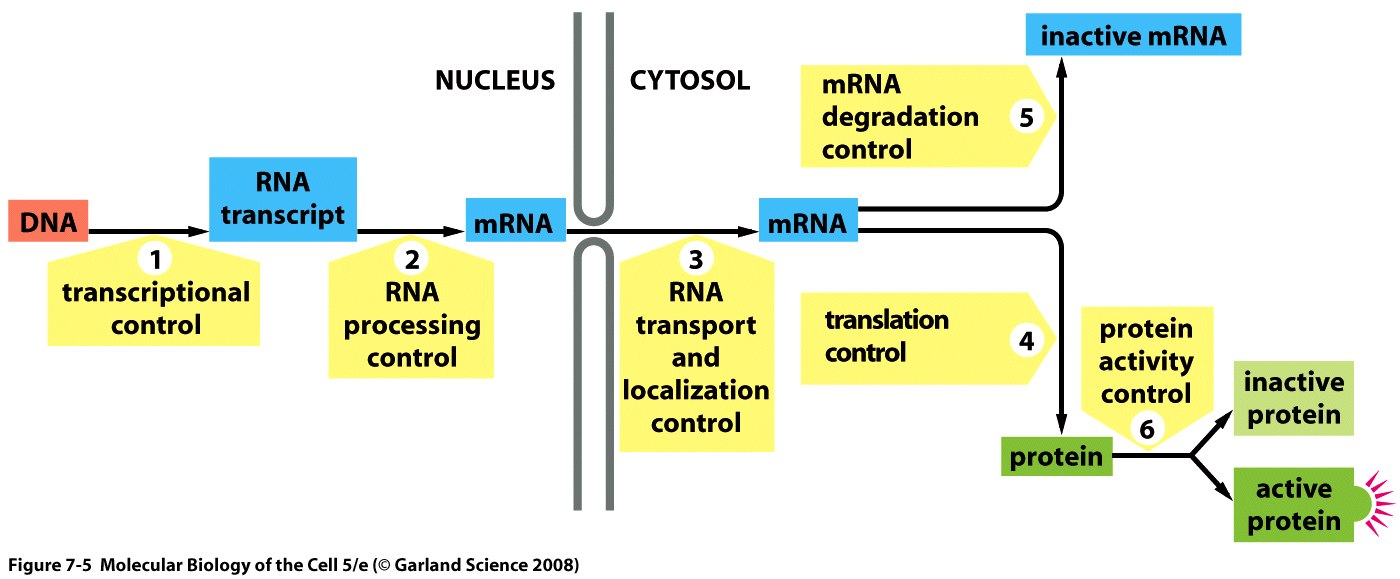 Six steps at which eukaryotic gene expression can be controlled.
Transcription regulation in prokaryotes
PRINCIPLES OF TRANSCRITION REGULATION
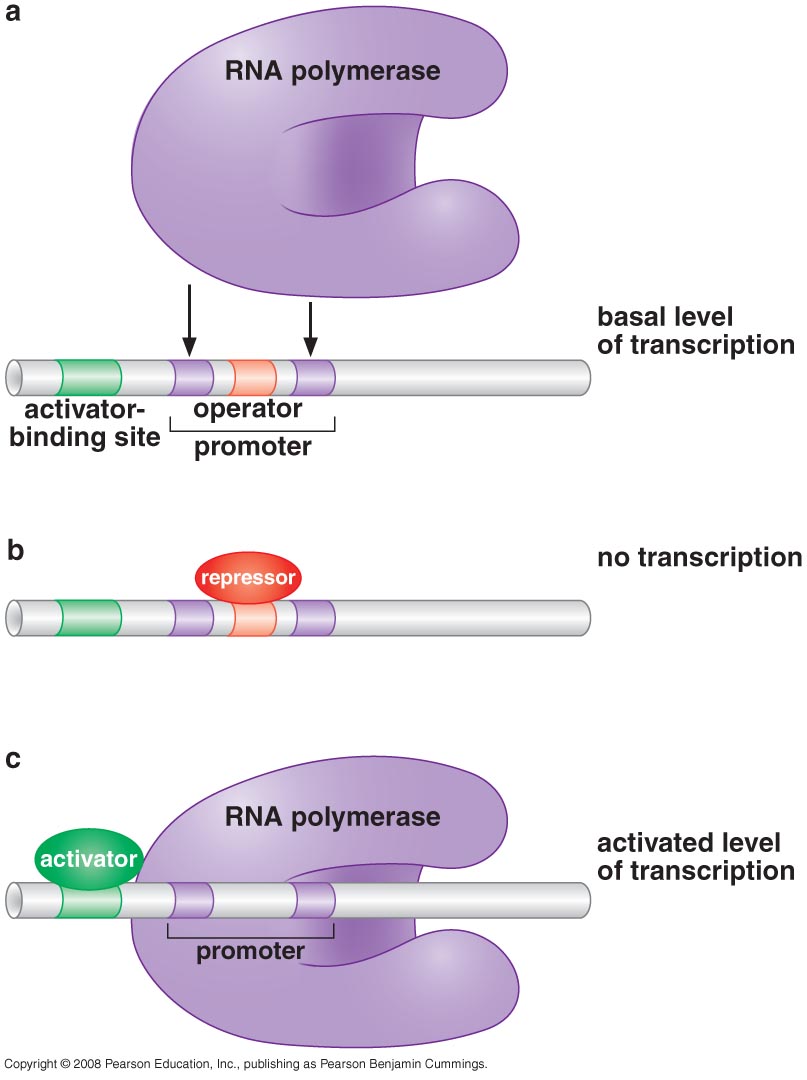 Gene expression is controlled by regulatory proteins
(Activators and repressors act the level of transcription initiation)
Allosteric activation of RNA polymerase
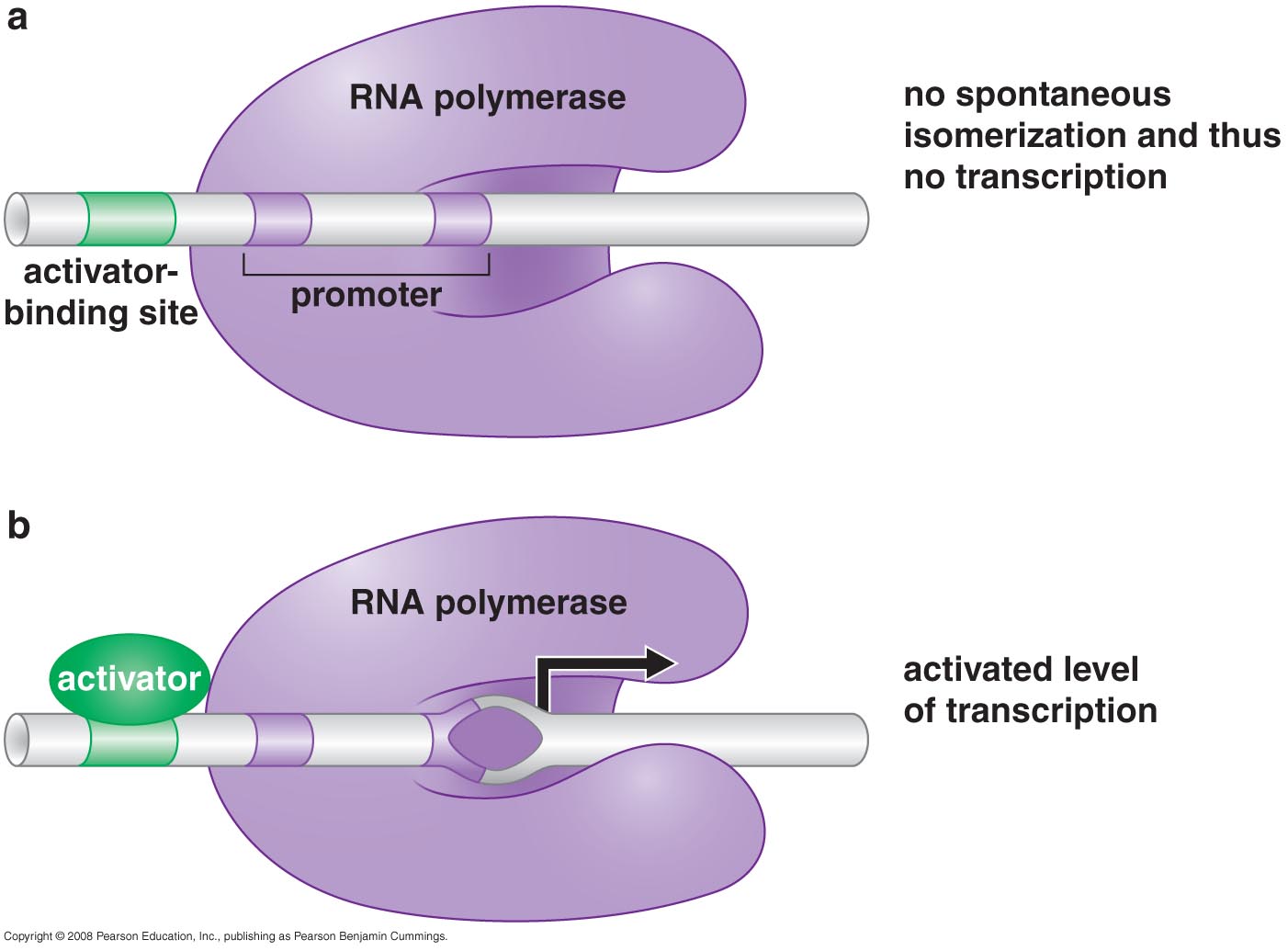 Action at a distance and DNA looping
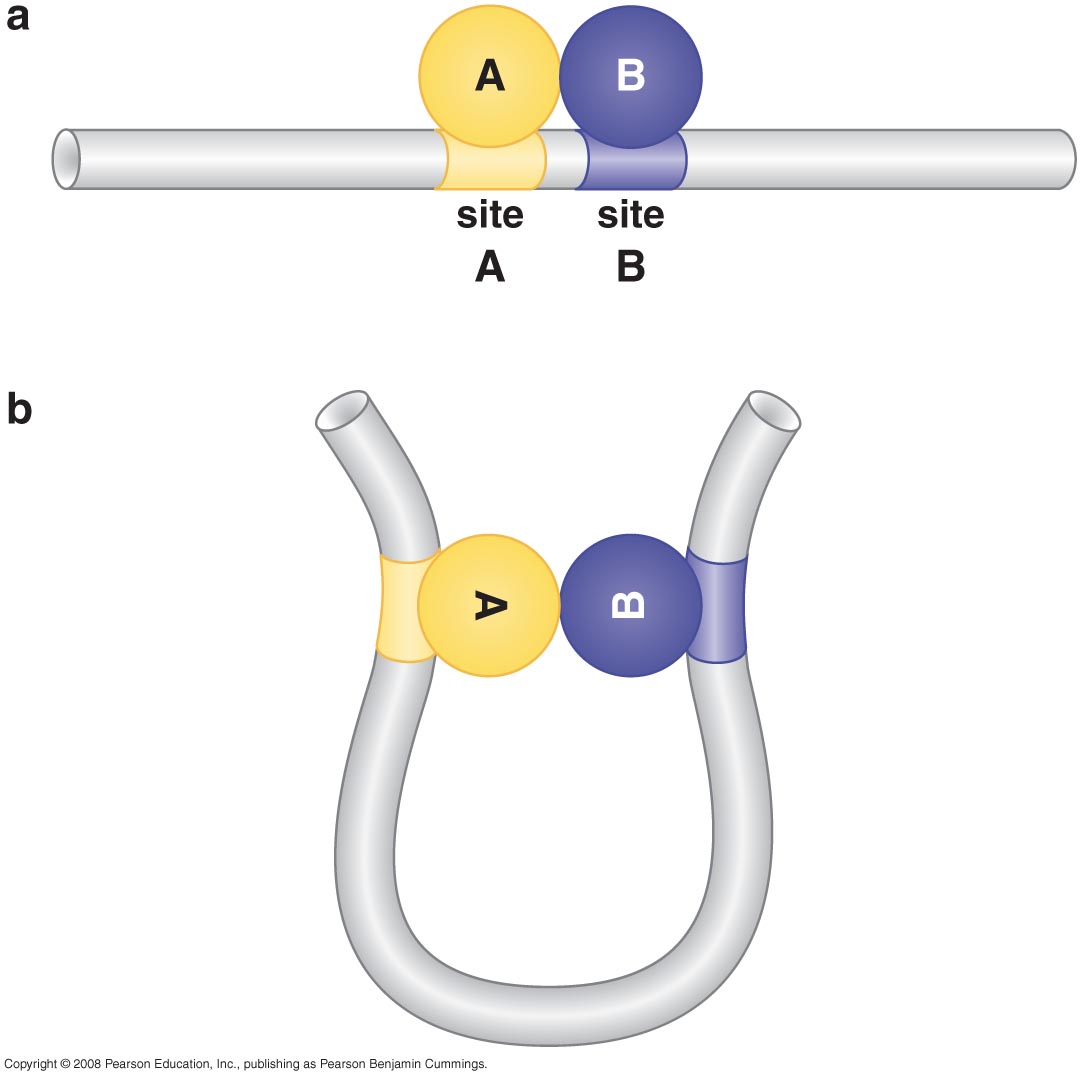 Binding of two proteins to separate sites on the DNA double helix can greatly increase their probability of interacting.
(A) The tethering of one protein to the other via an intervening DNA loop of 500 nucleotide pairs increases their frequency of collision. The intensity of blue coloring reflects the probability that the red protein will be located at each position in space relative to the white protein. (B) The flexibility of DNA is such that an average sequence makes a smoothly graded 90° bend (a curved turn) about once every 200 nucleotide pairs. Thus, when two proteins are tethered by only 100 nucleotide pairs, their contact is relatively restricted. In such cases the protein interaction is facilitated when the two protein-binding sites are separated by a multiple of about 10 nucleotide pairs, which places both proteins on the same side of the DNA helix (which has about 10 nucleotides per turn) and thus on the inside of the DNA loop, where they can best reach each other. (C) The theoretical effective concentration of the red protein at the site where the white protein is bound, as a function of their separation
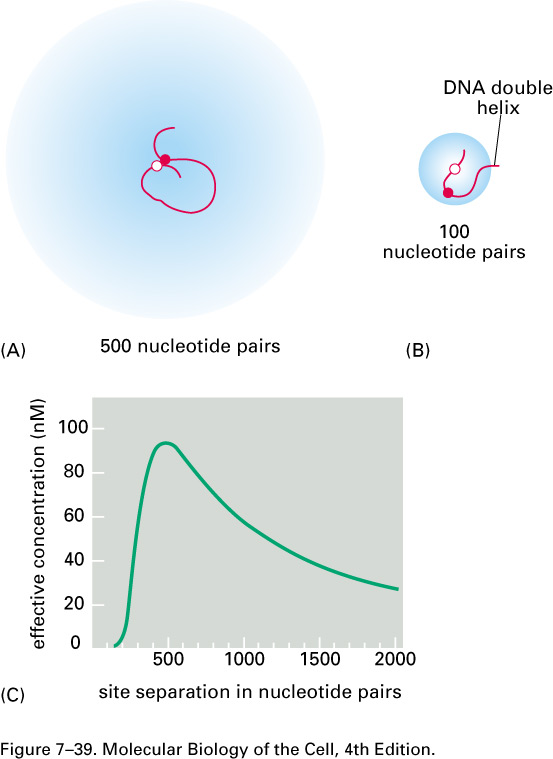 A DNA-bending protein can facilitate interaction between distantly bound DNA-binding proteins
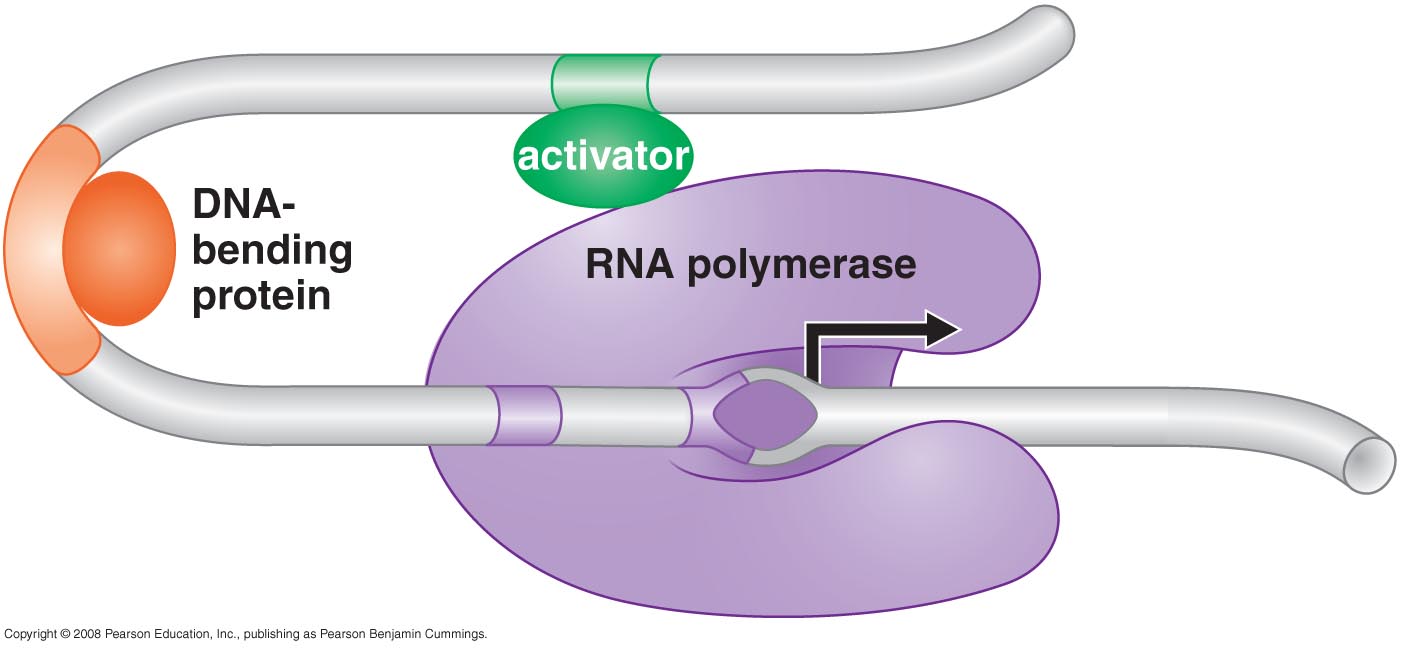 REGULATION OF TRANSCRIPTION INITIATION (Prokaryotes)
The Lac operon
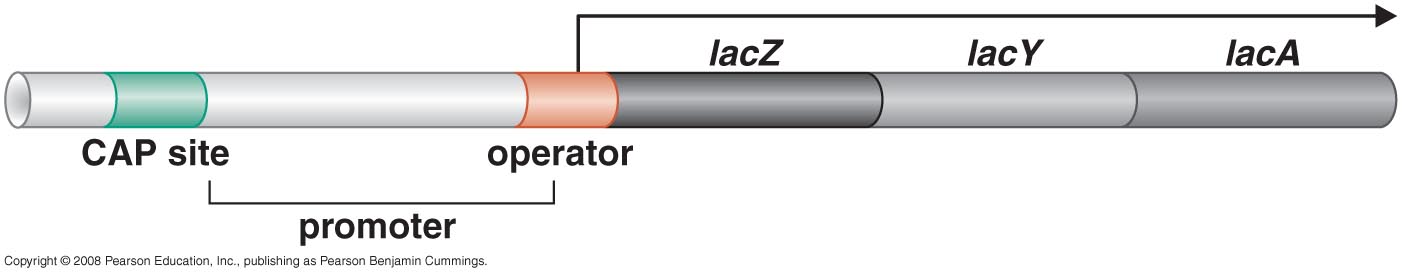 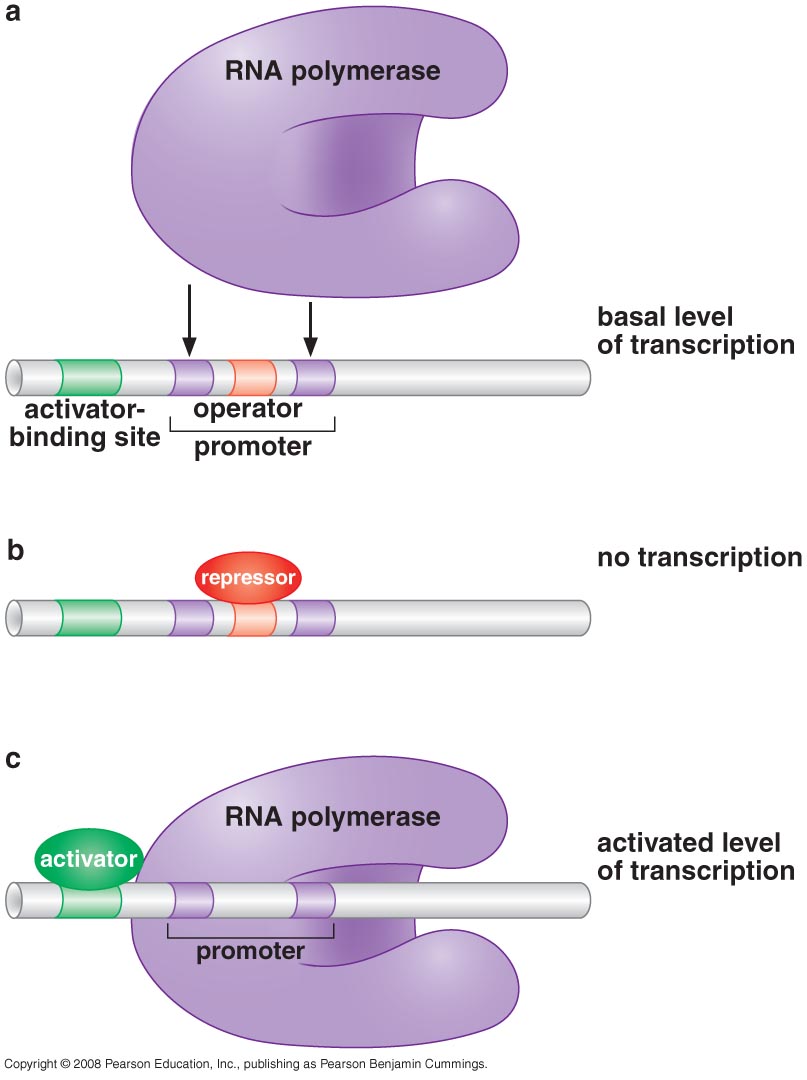 A transcriptional activator and a repressor control the Lac Operon
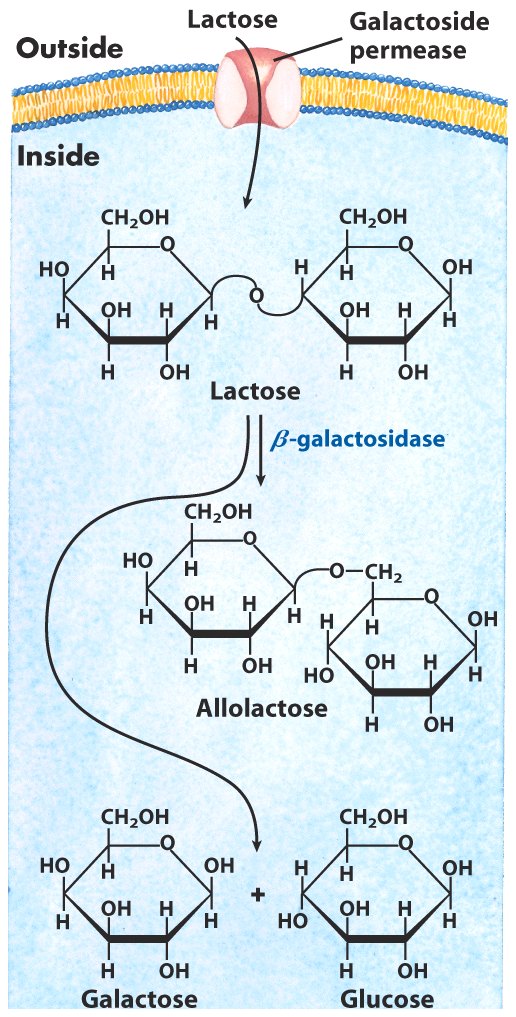 Lactose metabolism in E. coli
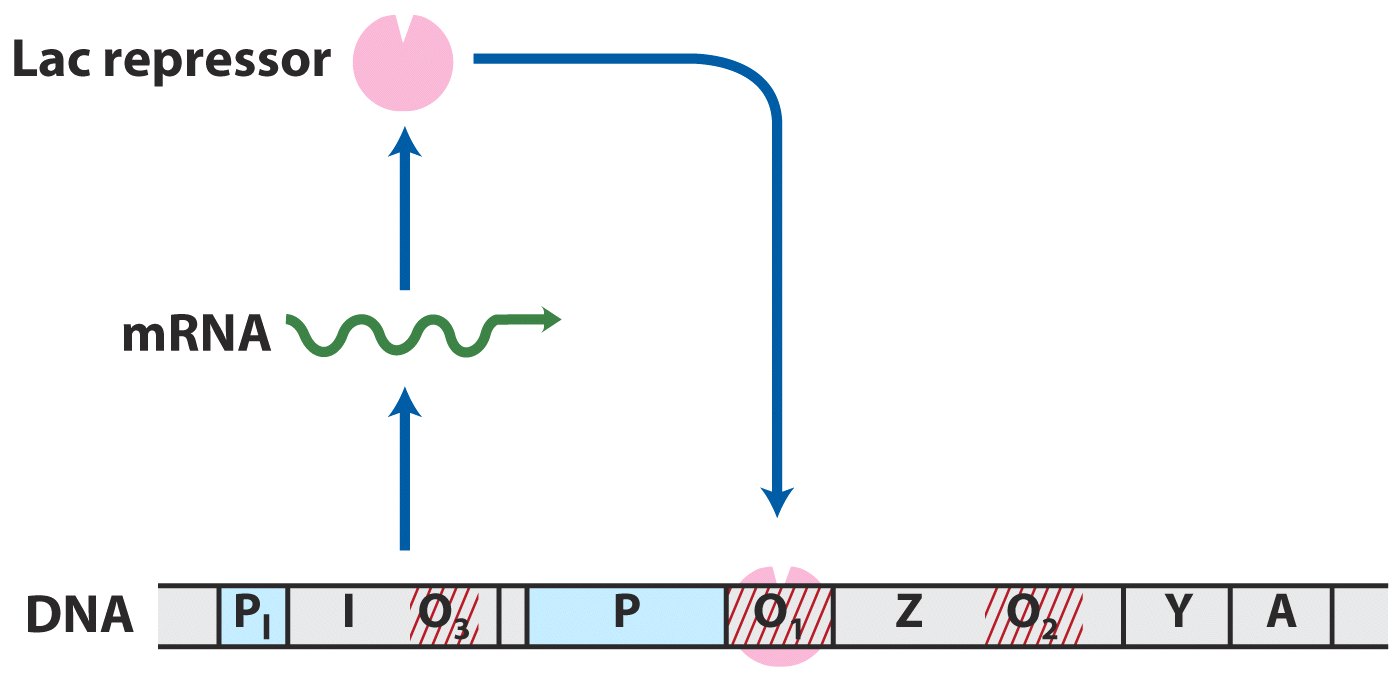 CAP and Lac repressor have opposing effects on RNAP binding to the lac promoter
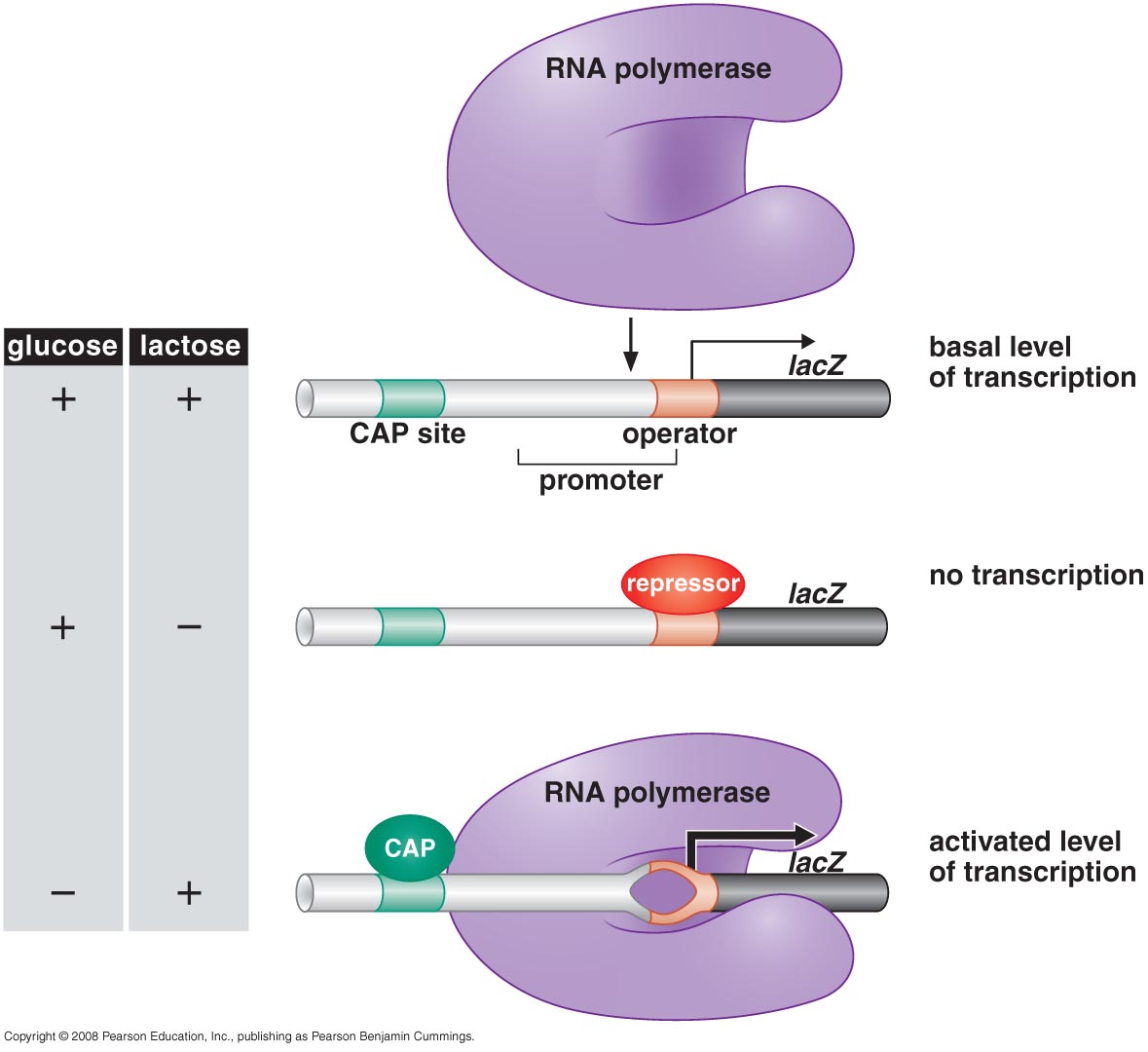 Dual control of the lacoperon. Glucose and lactose levels control the initiation of transcription of the lac operon through their effects on the lac repressor protein and CAP. Lactose addition increases the concentration of allolactose, which binds to the repressor protein and removes it from the DNA. Glucose addition decreases the concentration of cyclic AMP; because cyclic AMP no longer binds to CAP, this gene activator protein dissociates from the DNA, turning off the operon. As shown in Figure 7–11, CAP is known to induce a bend in the DNA when it binds; for simplicity, the bend is not shown here. LacZ, the first gene of the lac operon, encodes the enzyme b-galactosidase, which breaks down the disaccharide lactose to galactose and glucose
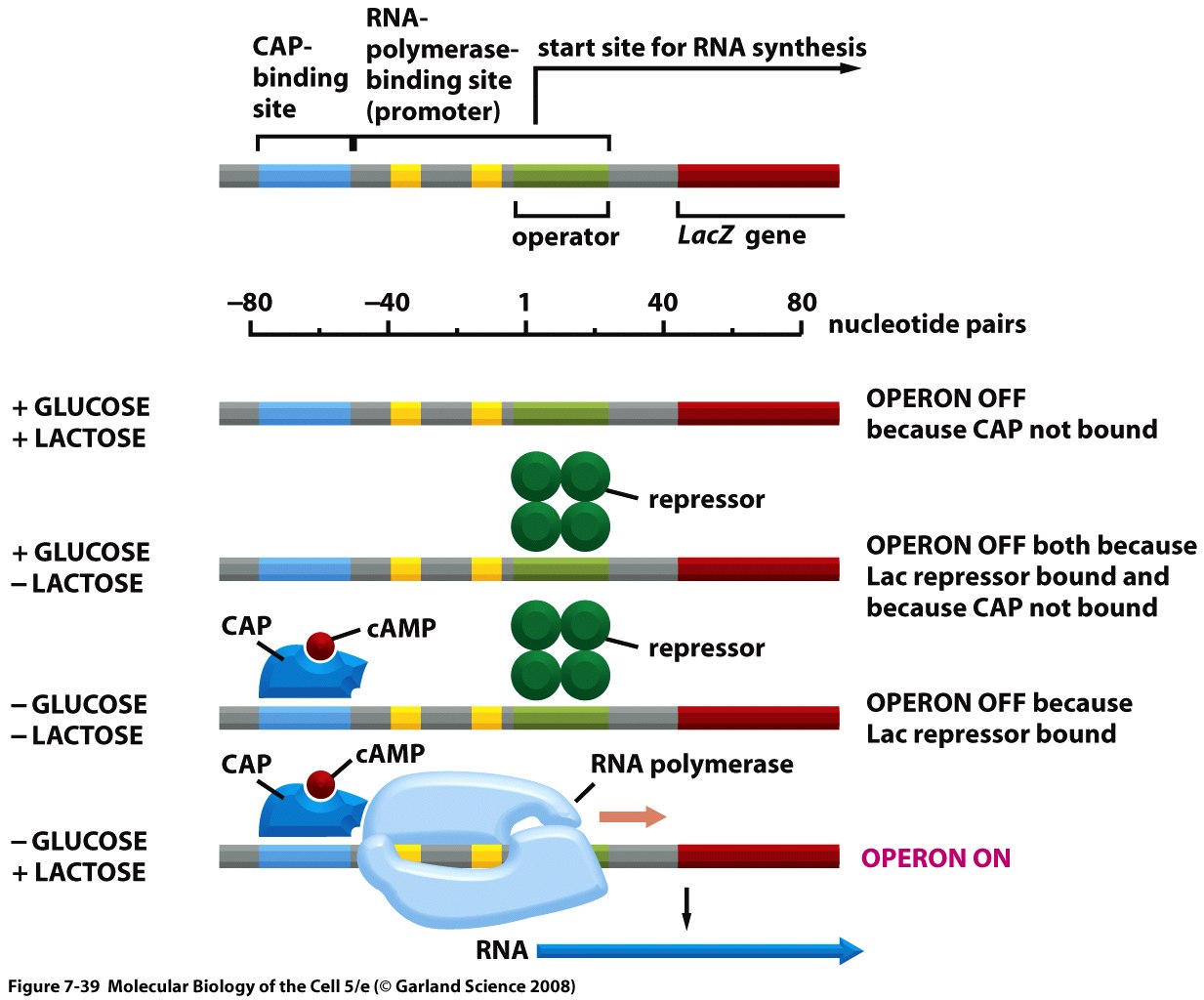 (Lactose remove repressor: Glu remove CAP)
The symmetric half-sites of the lac operator
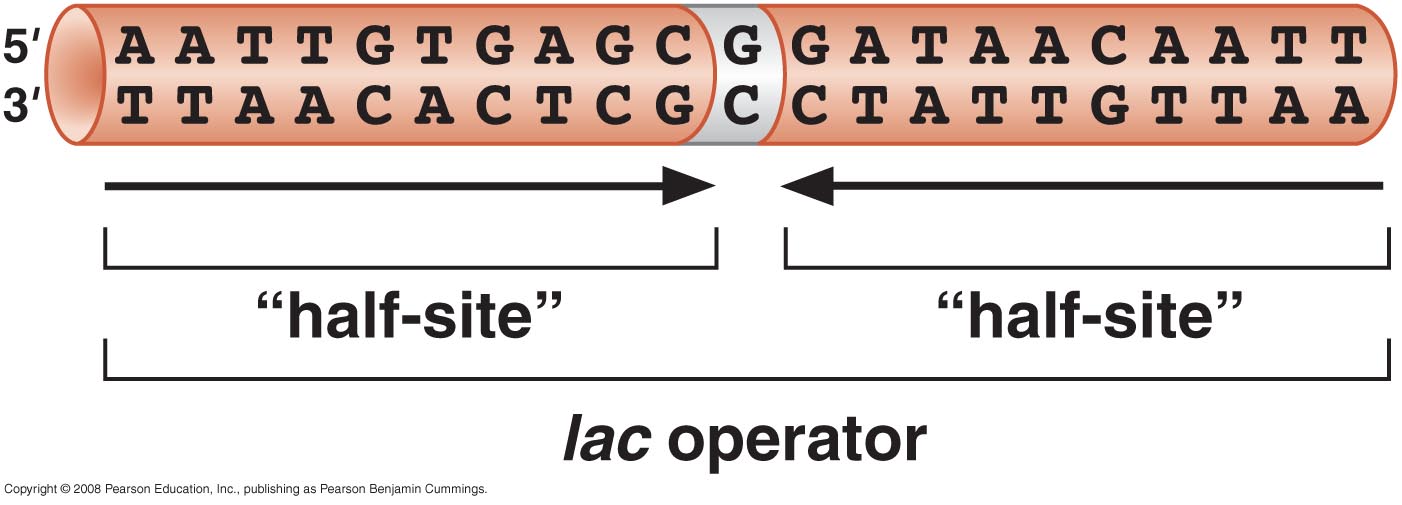 The control region of the lac operon
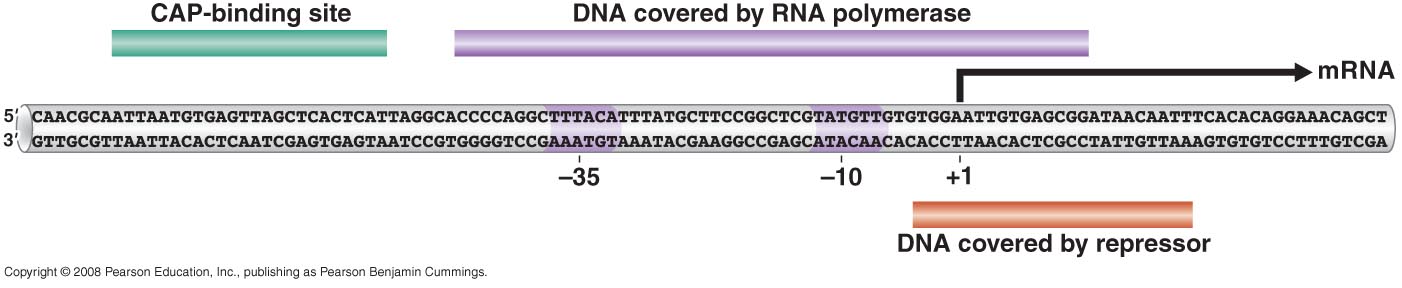 CAP has separate activating and DNA-binding surfaces
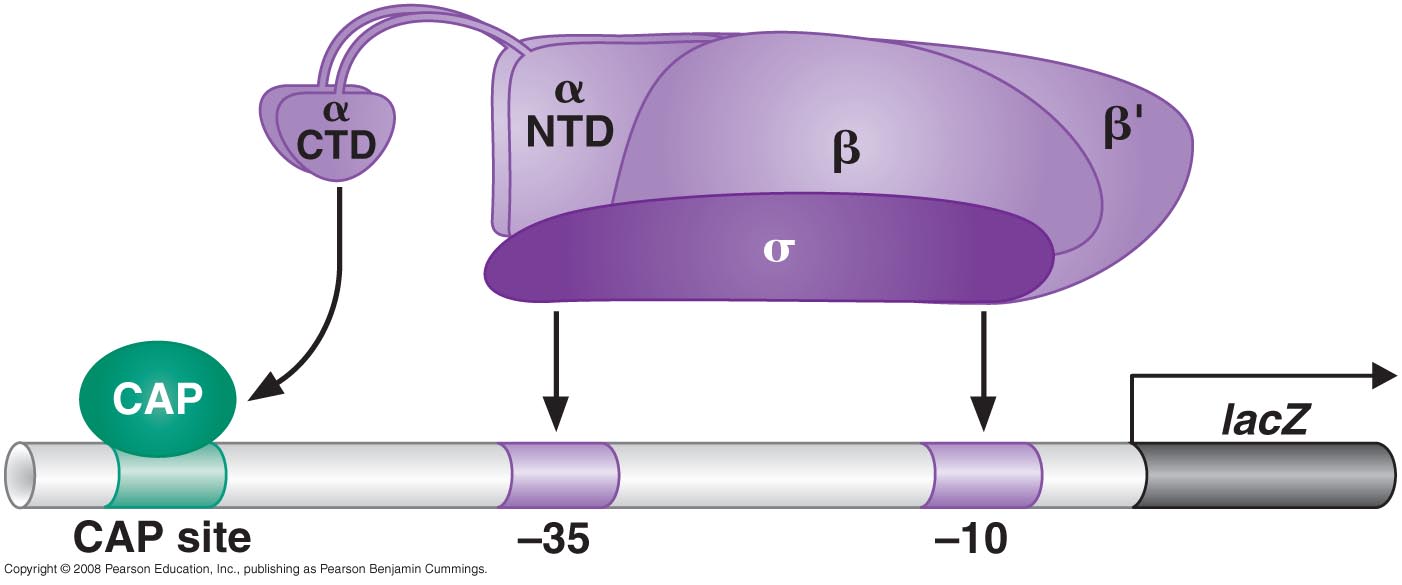 Activator bypass experiments
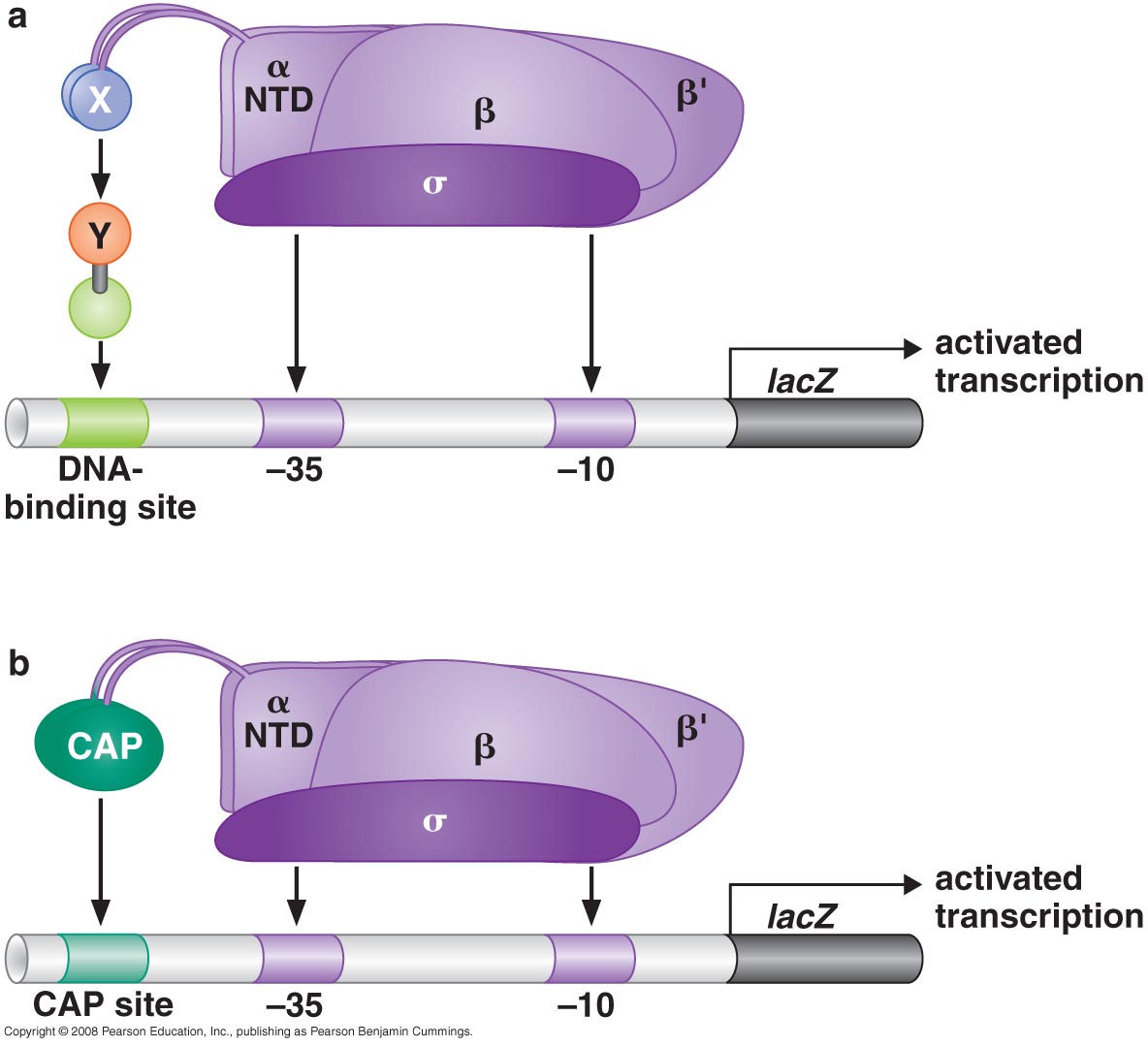 CAP and Lac repressor bind DNA using a common structural motif
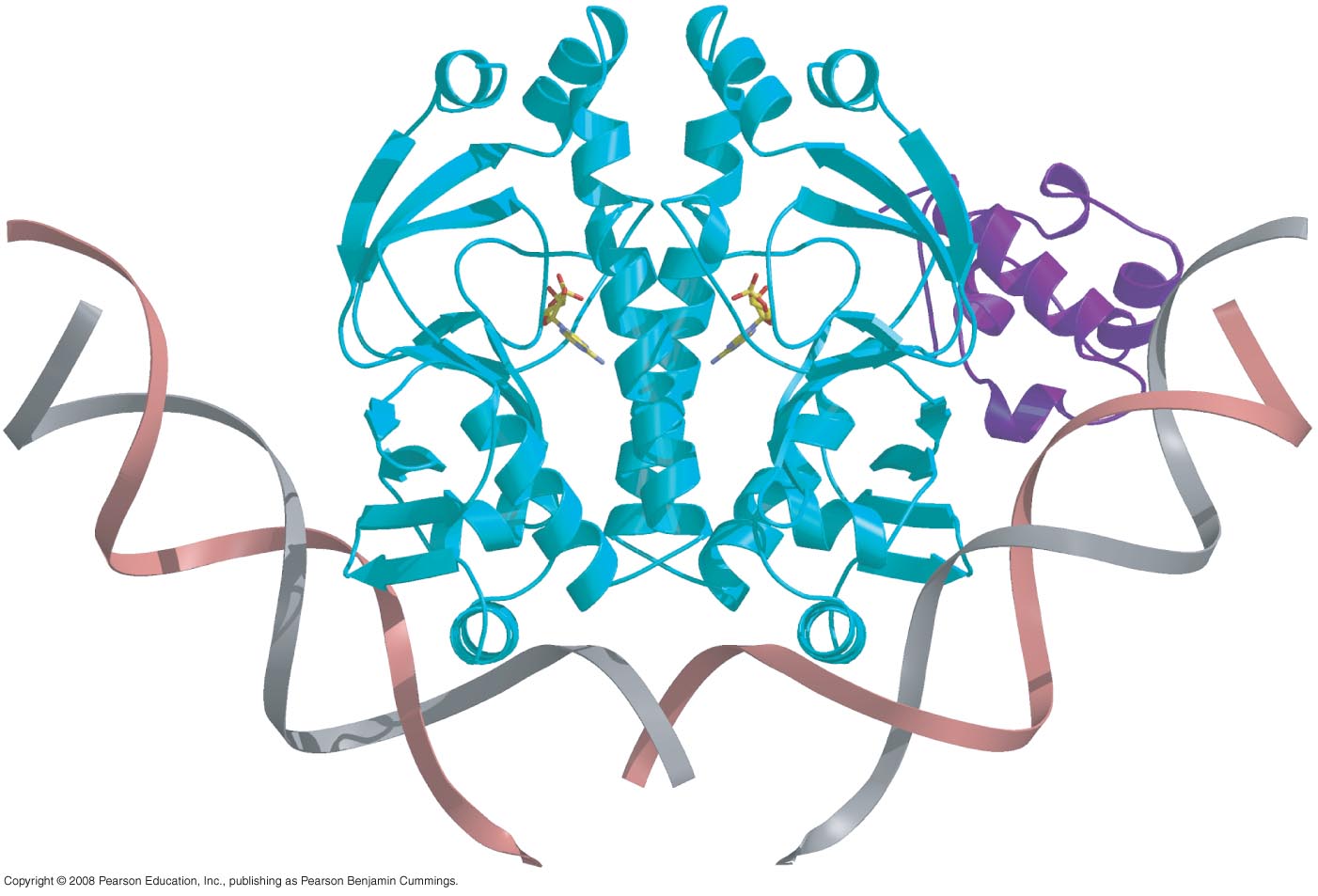 Binding of a protein with a helix-turn helix domain to DNA
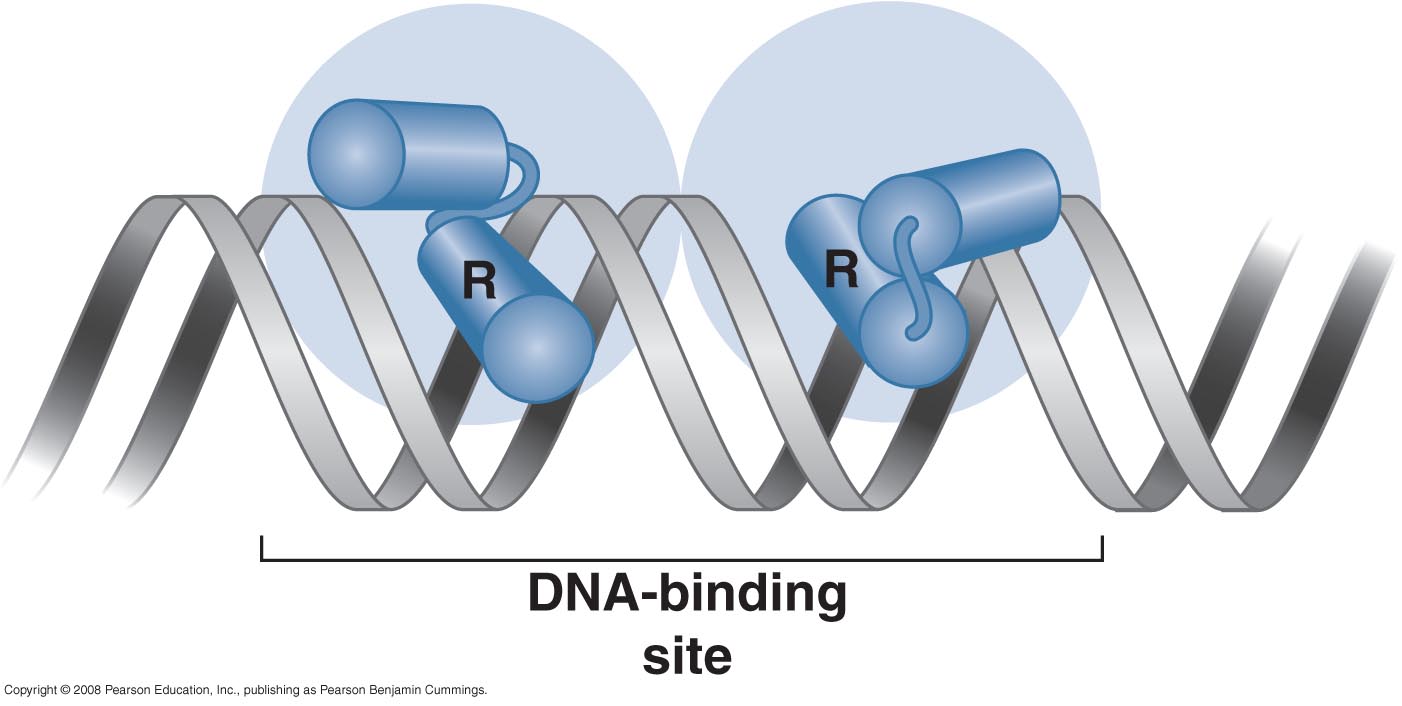 Hydrogen bonds between l repressor and base pairs in the major groove of its operator
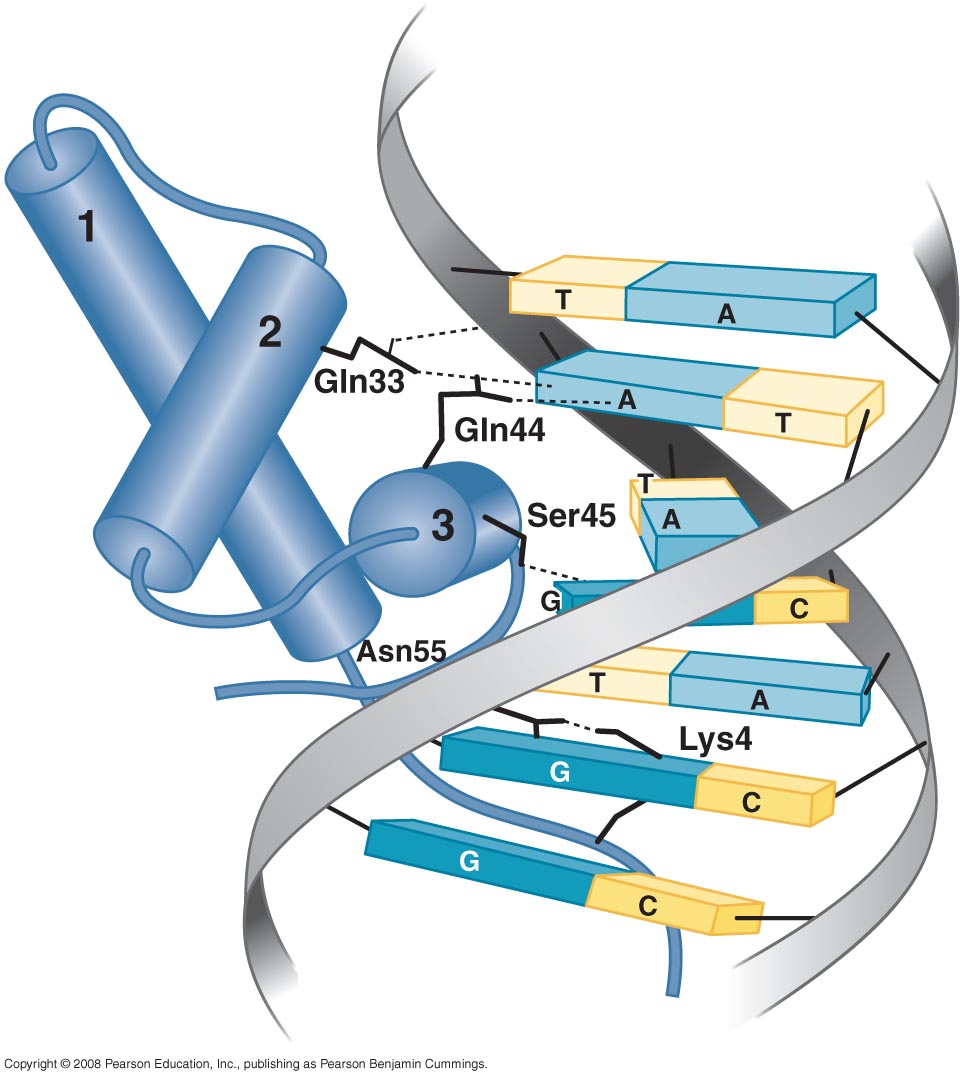 Lac repressor binds as a tetramer to two operators
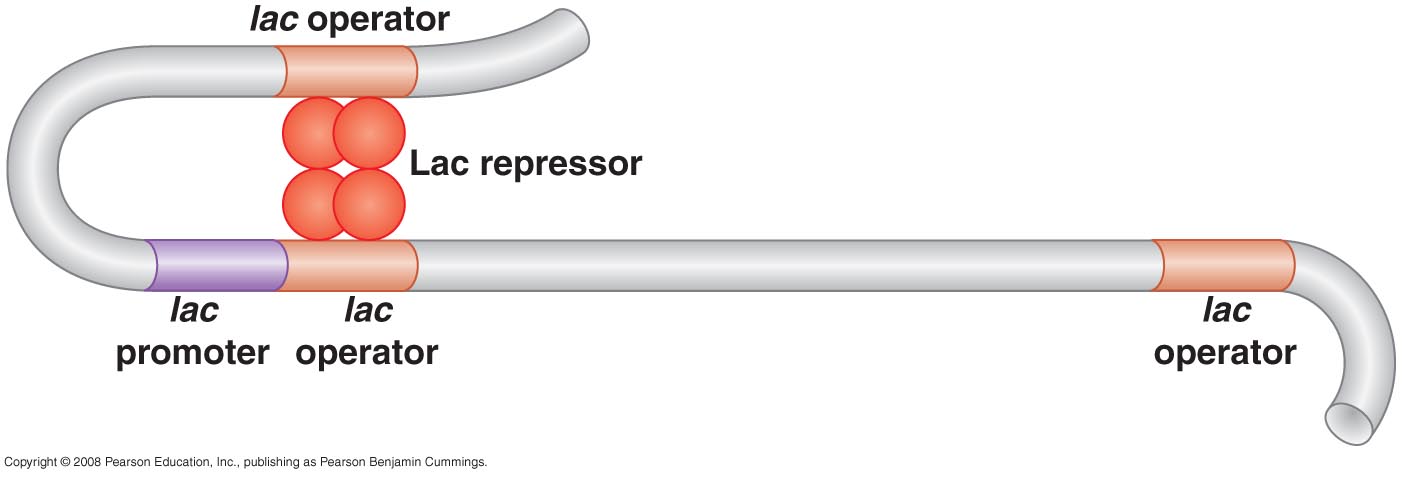 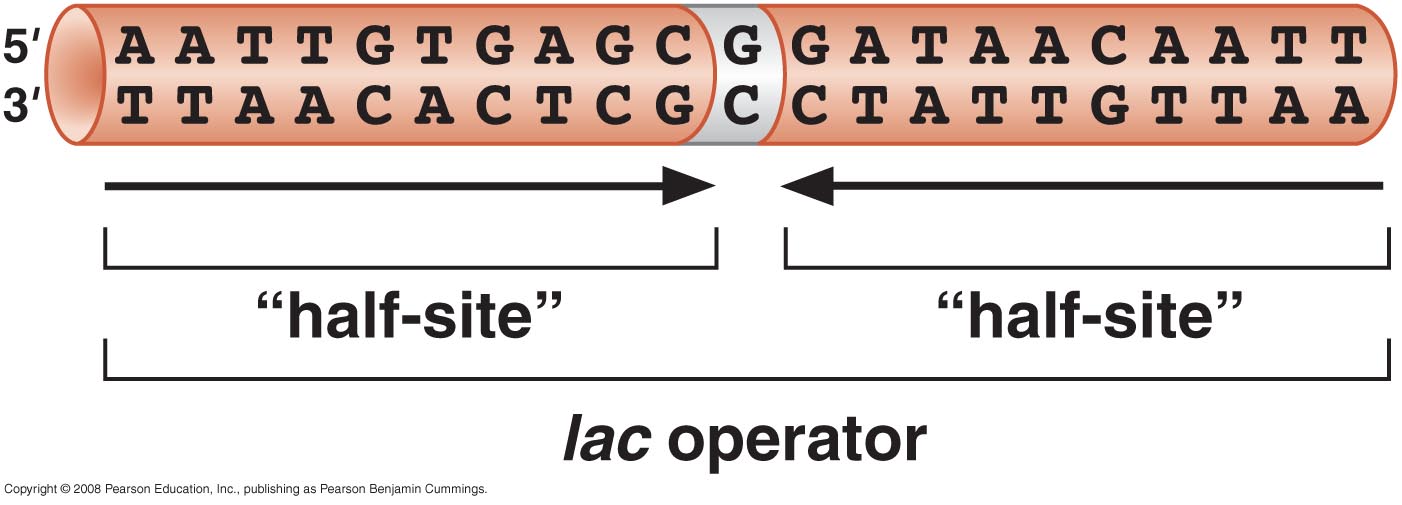 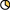 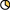 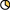 The Nobel Prize in Physiology or Medicine 1965
"for their discoveries concerning genetic control of enzyme and virus synthesis
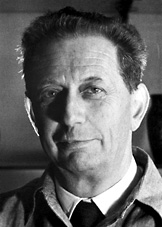 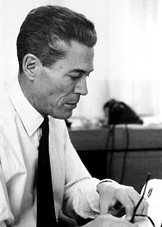 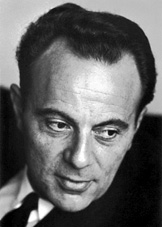 Bacteria use interchangeable RNA polymerase subunits to help regulate gene transcription
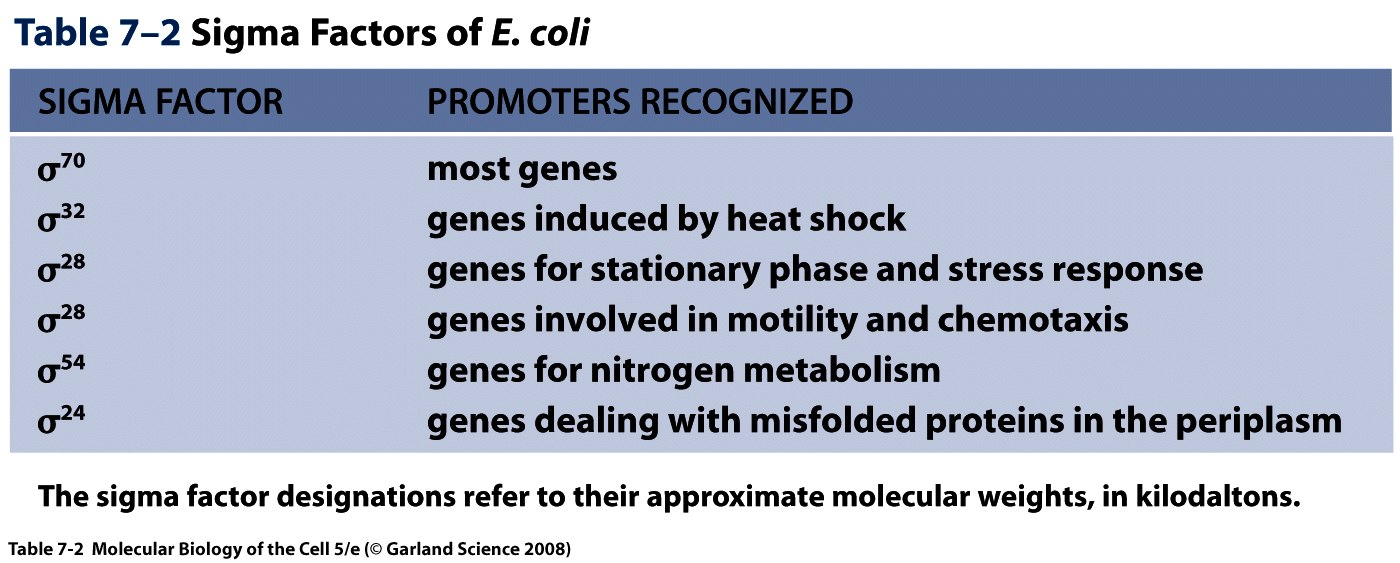 Alternative s factor direct RNA polymerase to alternative sets of promoters
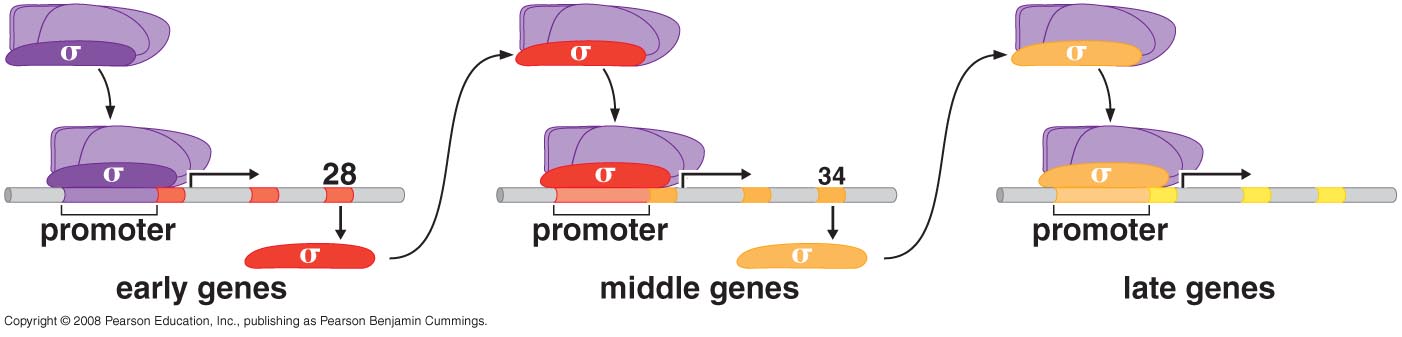 NtrC and MerR: Transcriptional activators that work by allostery rather than by recruitment
NtrC has ATPase activity and works from DNA Sites far from the gene
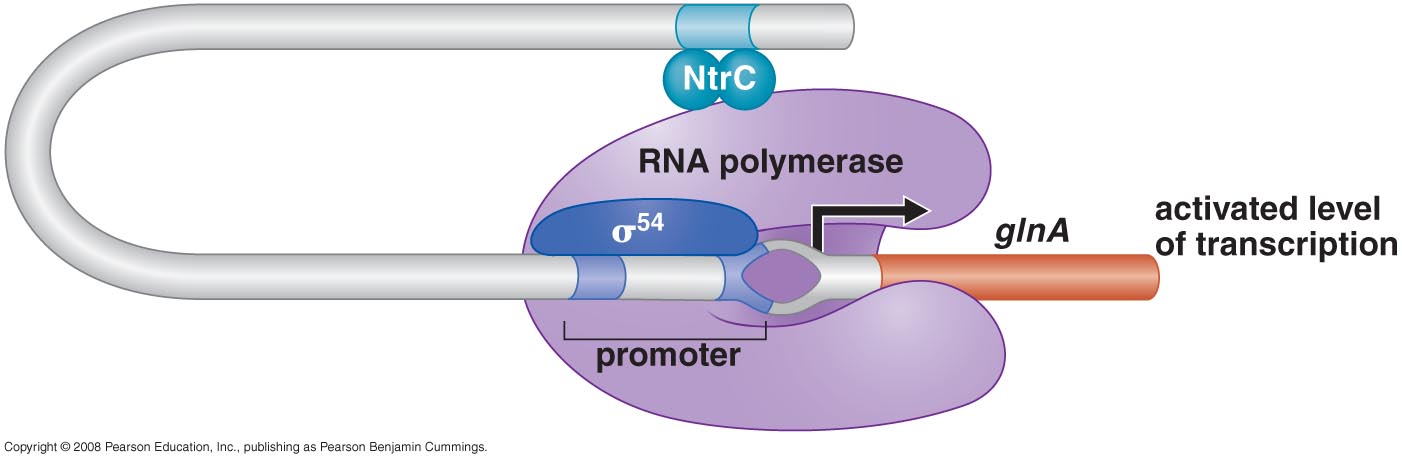 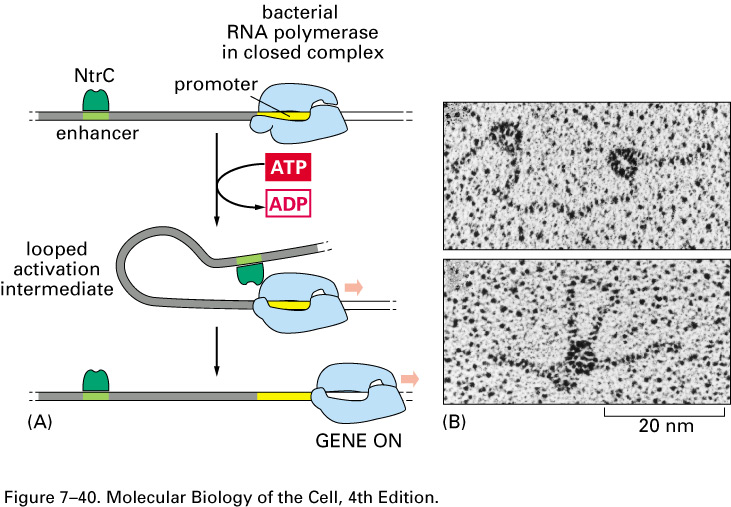 Gene activation at a distance. (A) NtrC is a bacterial gene regulatory protein that activates transcription by facilitating the transition between the initial binding of RNA polymerase to the promoter and the formation of an initiating complex. As indicated, the transition stimulated by NtrC requires the energy produced by ATP hydrolysis, although this requirement is unusual for bacterial transcription initiation. (B) The interaction of NtrC and RNA polymerase, with the intervening DNA looped out, can be seen in the electron microscope. Although transcriptional activation by DNA looping is unusual in bacteria, it is typical of eucaryotic gene regulatory proteins.
MerR activates transcription by twisting promoter DNA
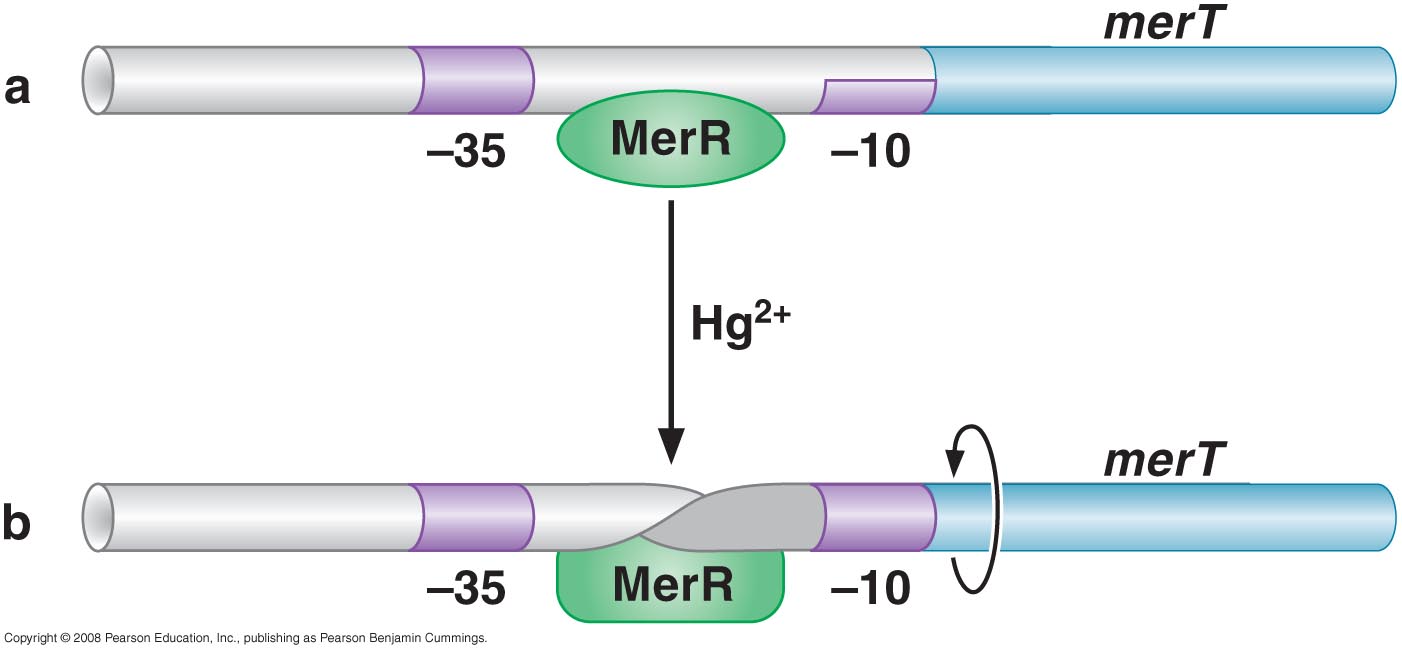 Structure of a merT-like promoter
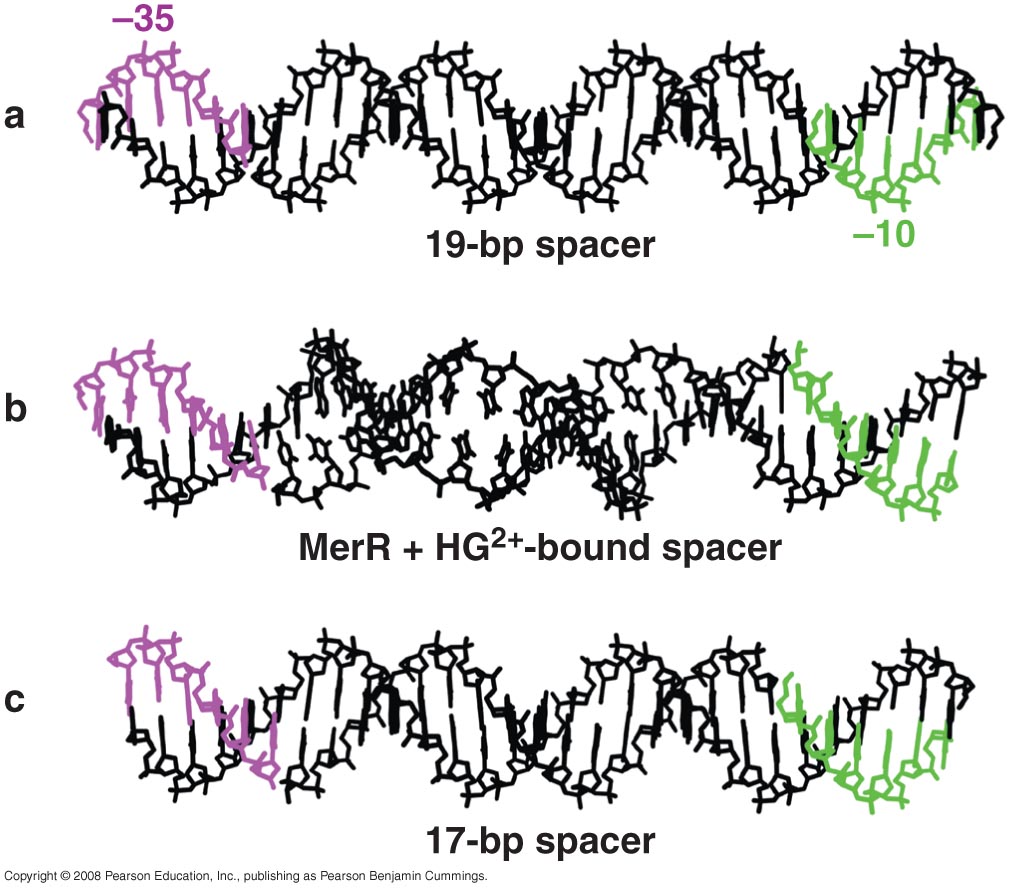 Some repressors hold RNA polymerase at the promoter rather than excluding it
AraC and control of the araBAD operon by antiactivation
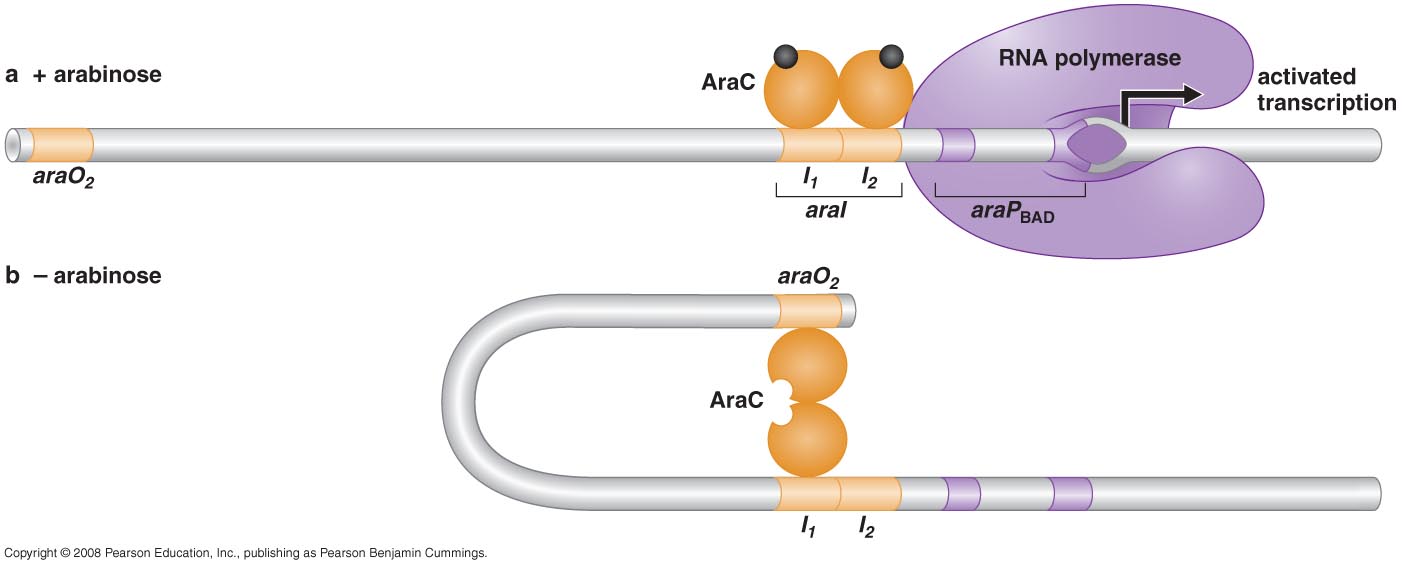 THE CASE OF BACTERIOPHAGE l: layers of regulation
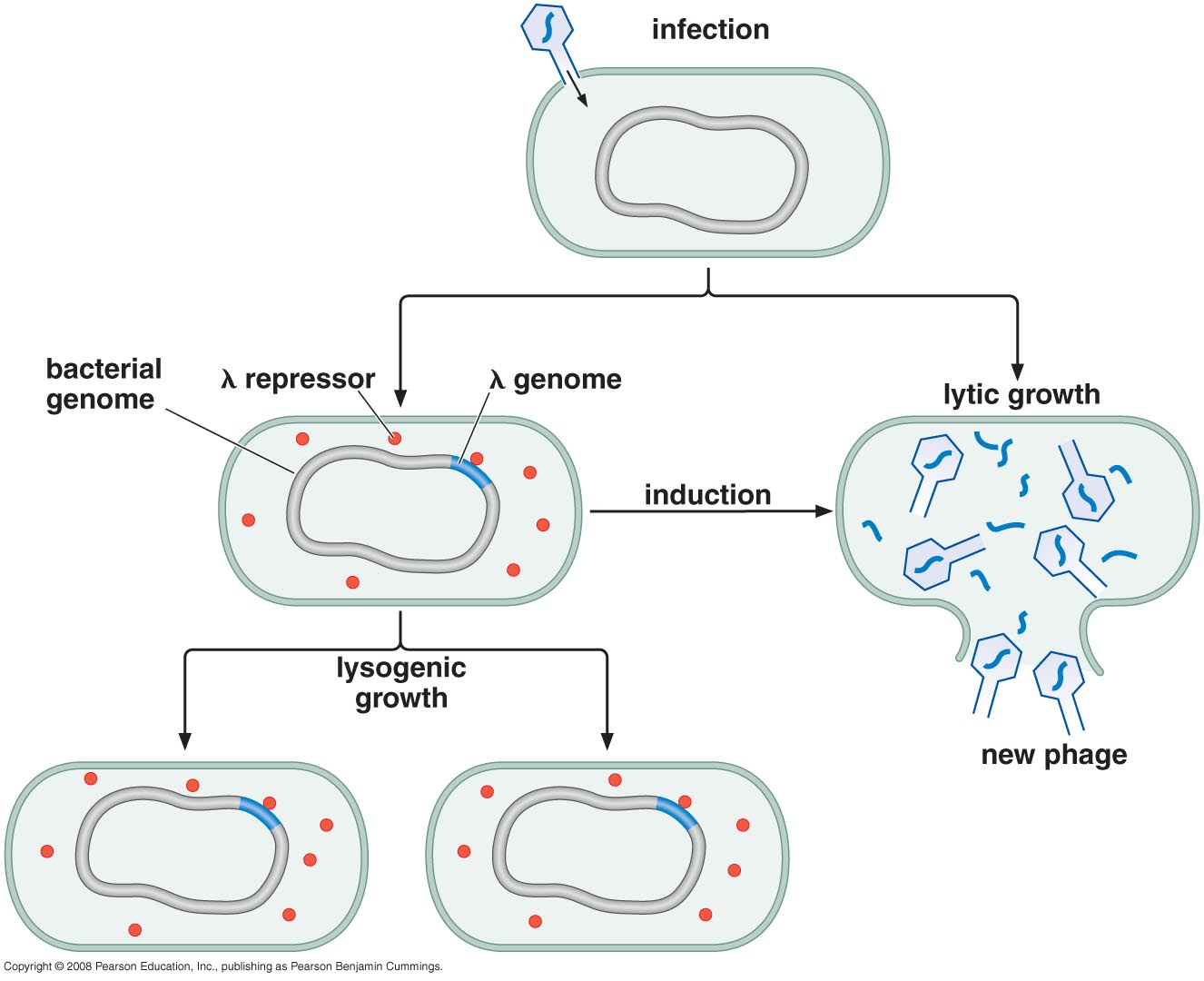 Alternative patterns of gene expression control lytic and lysogenic growth
Map of bacteriophage l
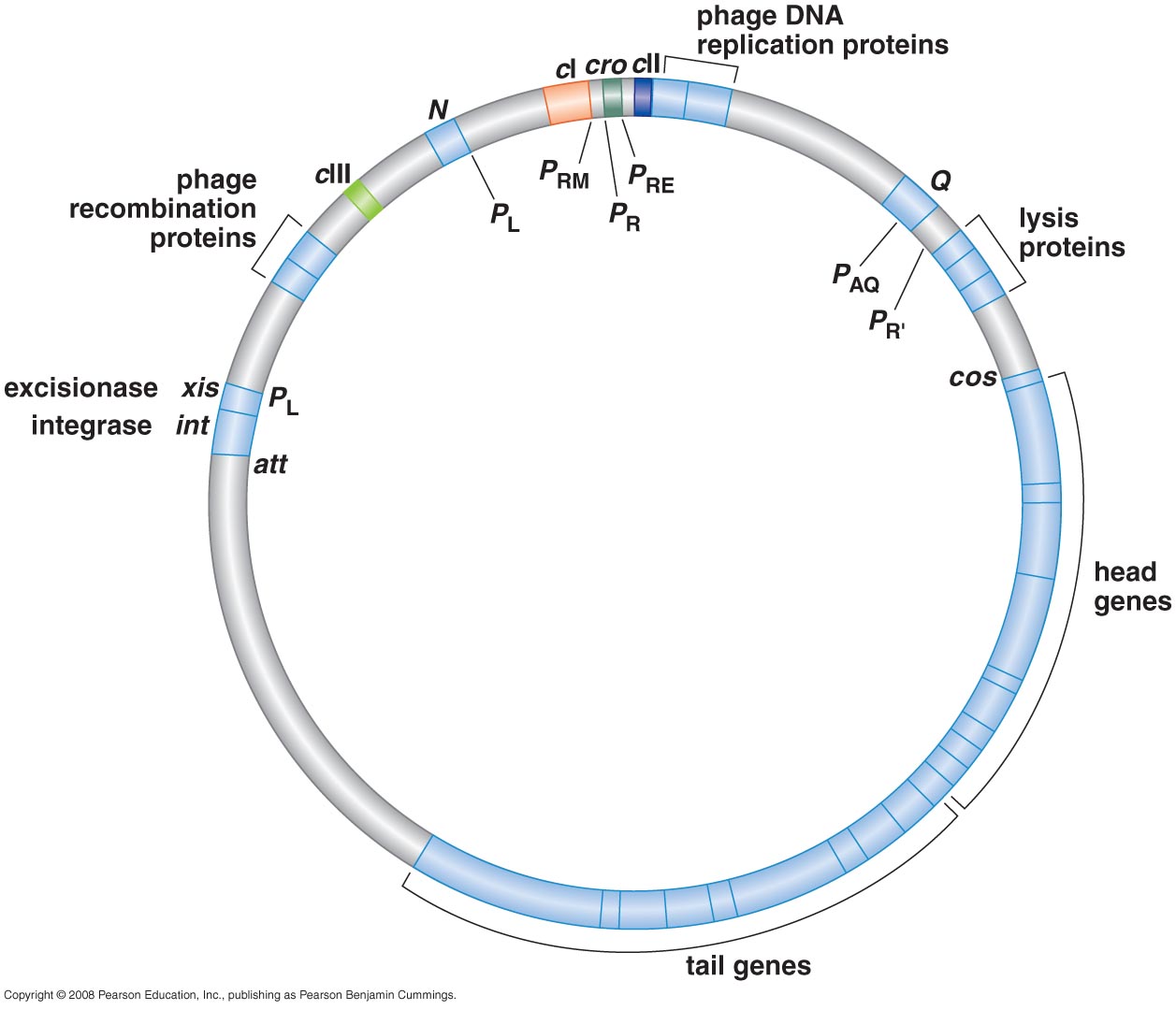 Promoters in the control regions of bacteriophage l
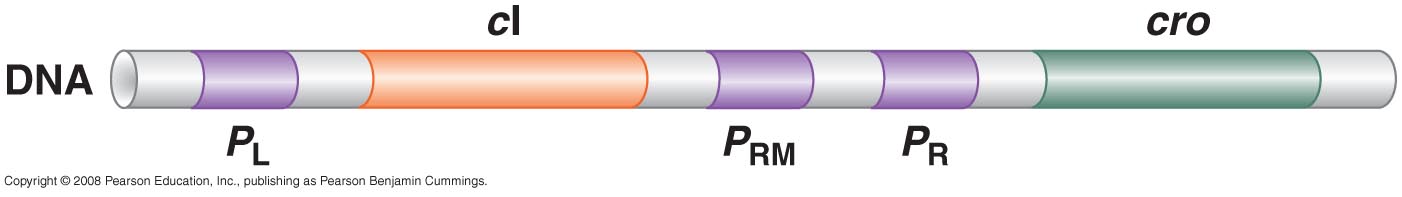 Transcription in the l control regions in lytic & lysogenic growth
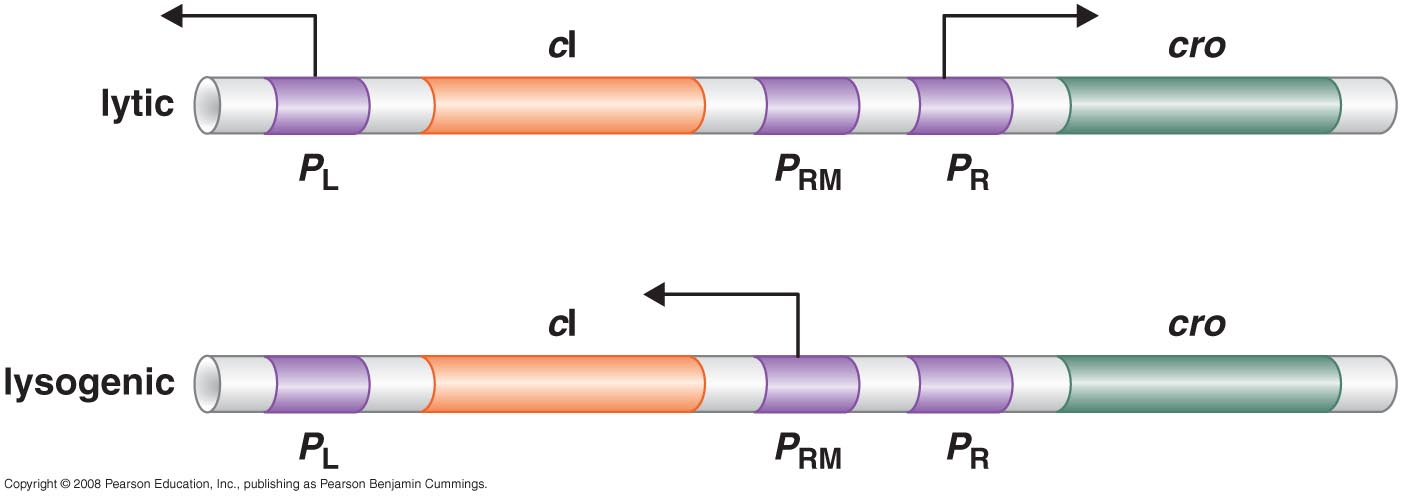 Regulatory proteins and their binding sites
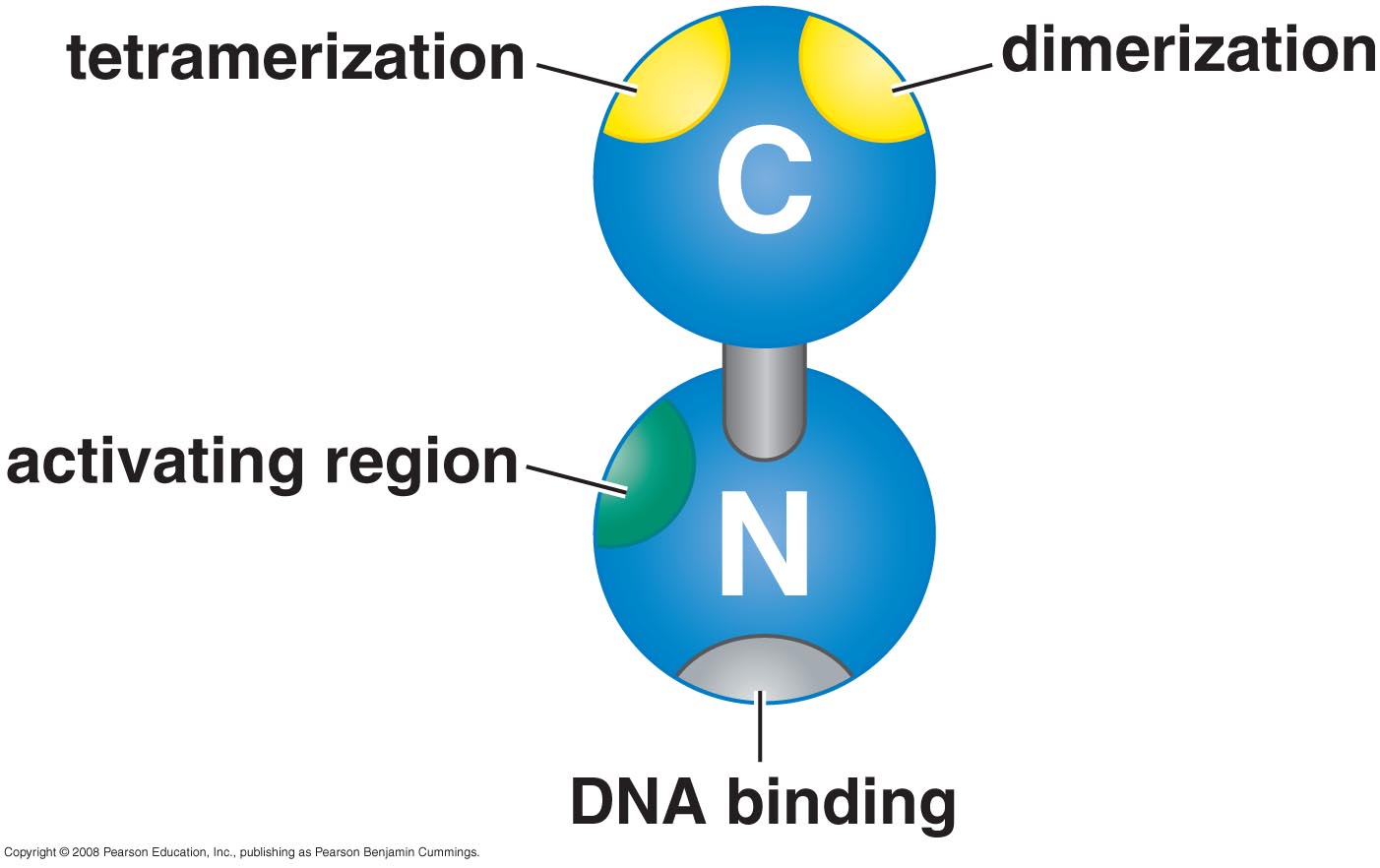 Relative positions of promoter and operator sites of l control region
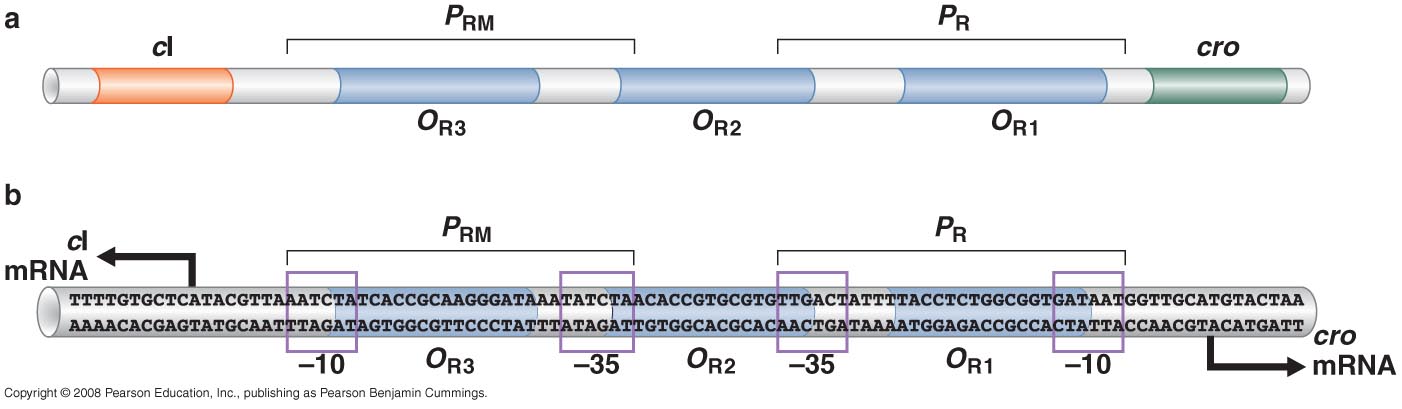 Repressor bound at OR2 can activate PRM and repress PR
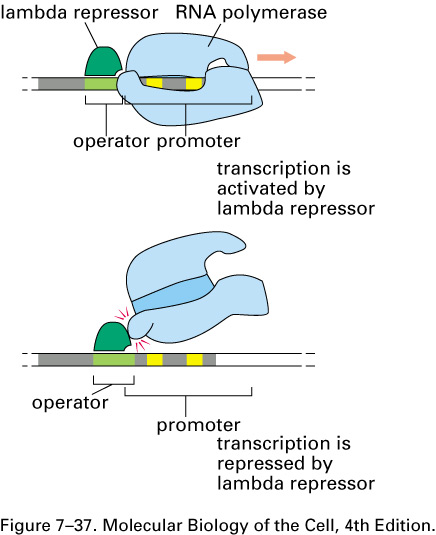 Some bacterial gene regulatory proteins can act as both a transcriptional activator and a repressor, depending on the precise placement of its binding sites in DNA.
An example is the bacteriophage lambda repressor. For some genes, the protein acts as a transcriptional activator by providing a favorable contact for RNA polymerase (top). At other genes (bottom), the operator is located one base pair closer to the promoter, and, instead of helping polymerase, the repressor now competes with it for binding to the DNA. The lambda repressor recognizes its operator by a helix–turn–helix motif, as shown in Figure 7–14.
l repressor binds to operator sites cooperatively
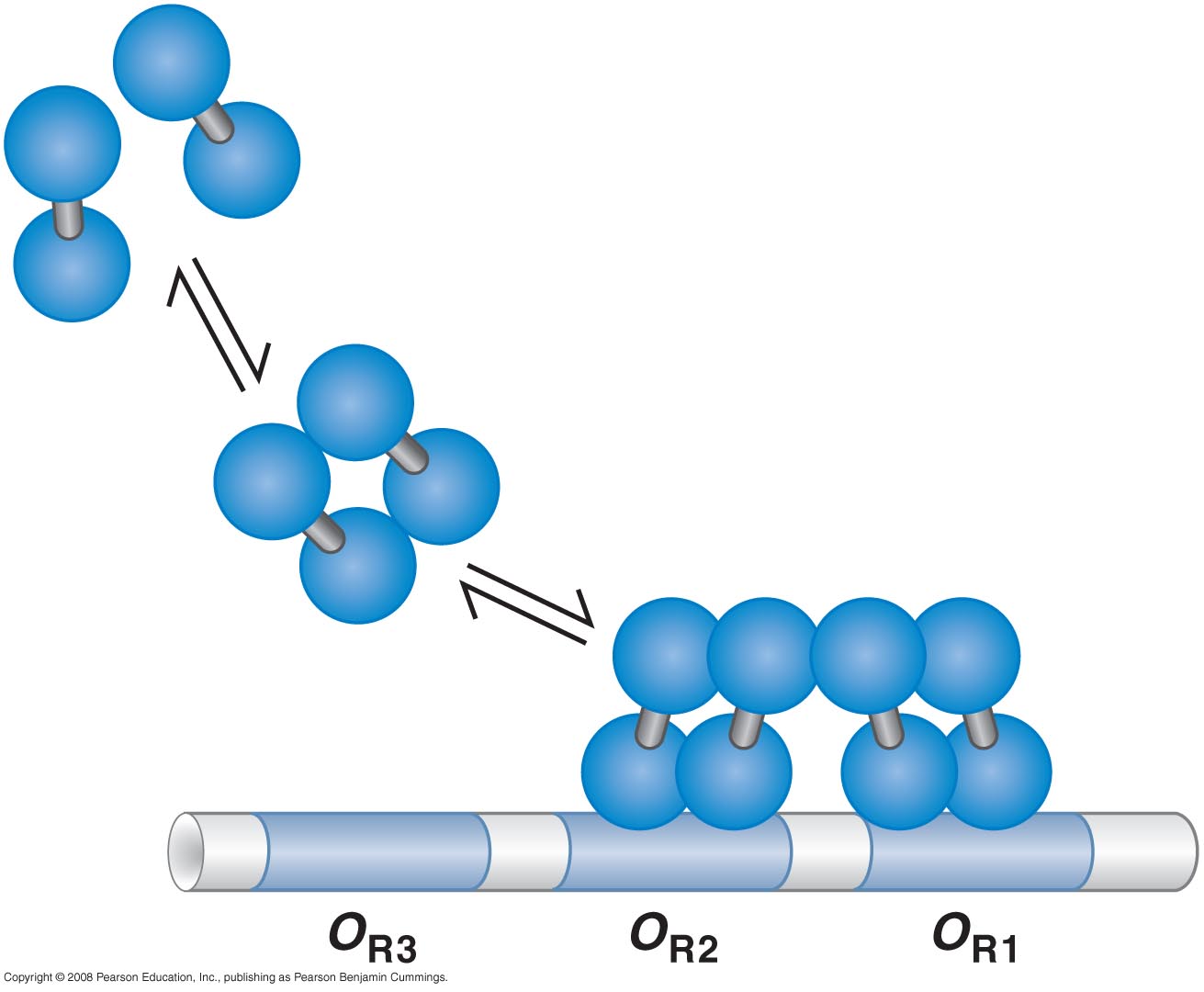 Repressor and Cro bind in different patterns to control lytic and lysogenic growth
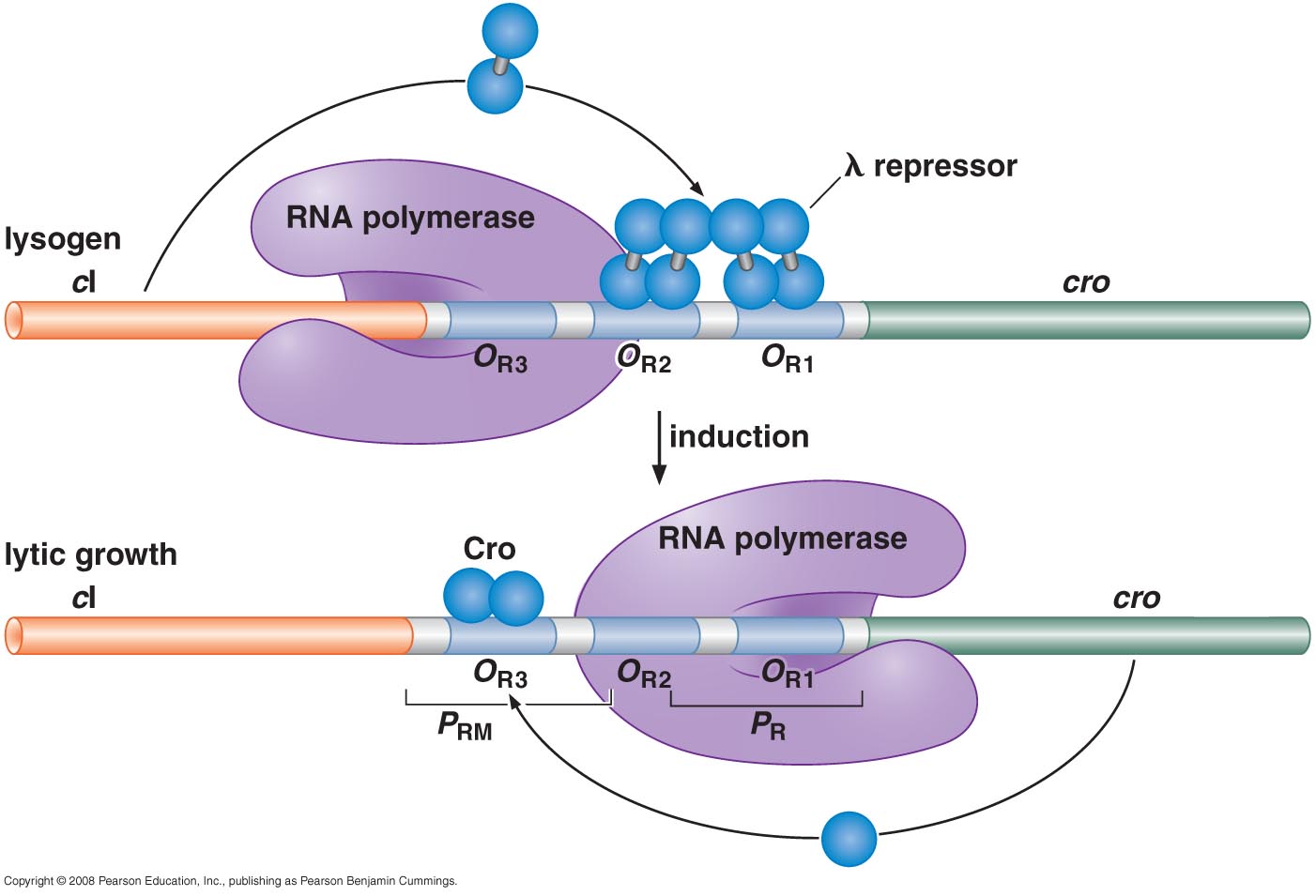 Lysogenic induction requires proteolytic cleavage of l repressor
DNA damage RecA  autocleavage LexA  SOS  DNA Repair
DNA damage RecA  autocleavage l repressor  activation of PR & PL  Lysogenic to lytic growth
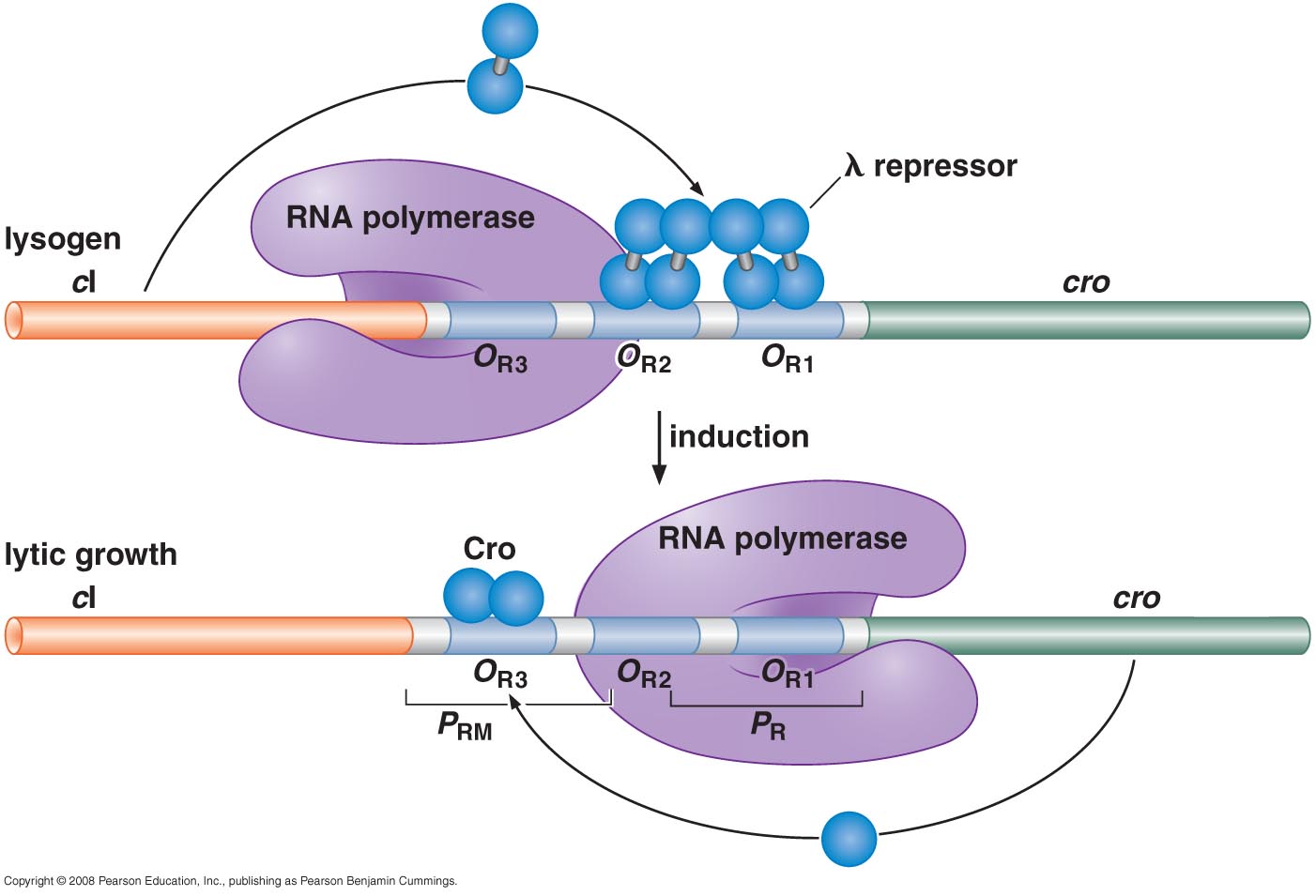 Negative auto regulation of repressor requires long-distance interactions and large DNA loop
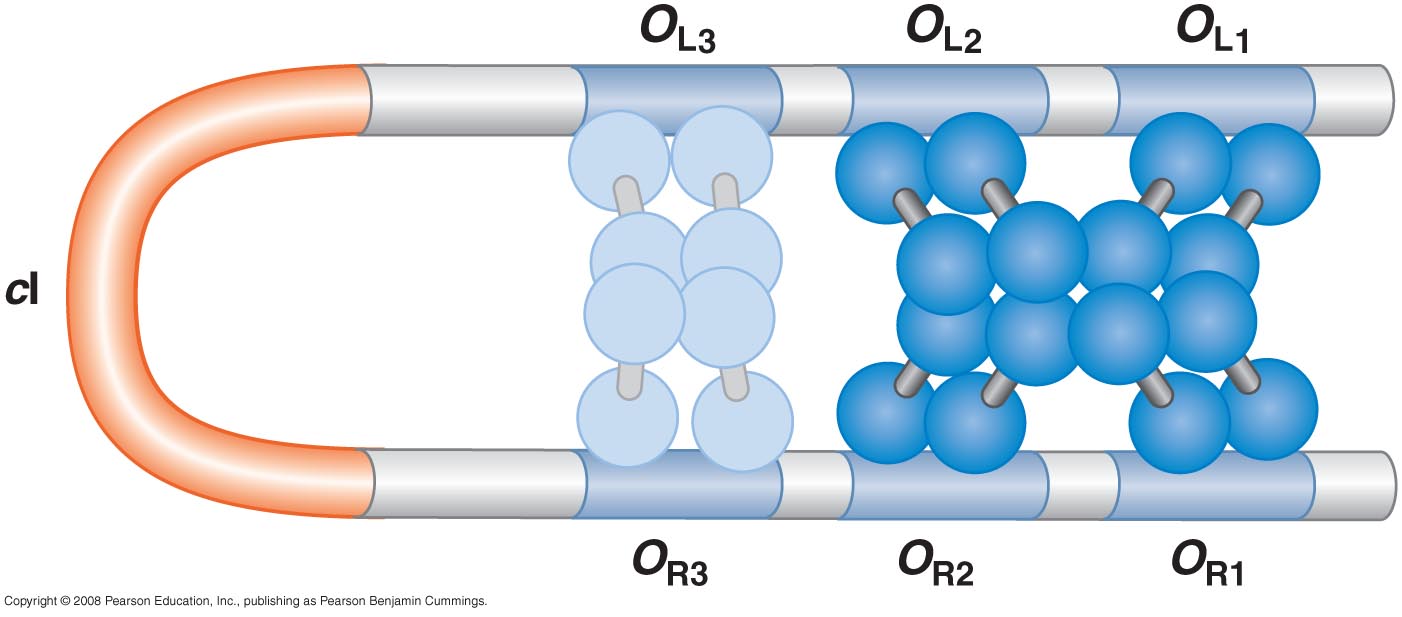 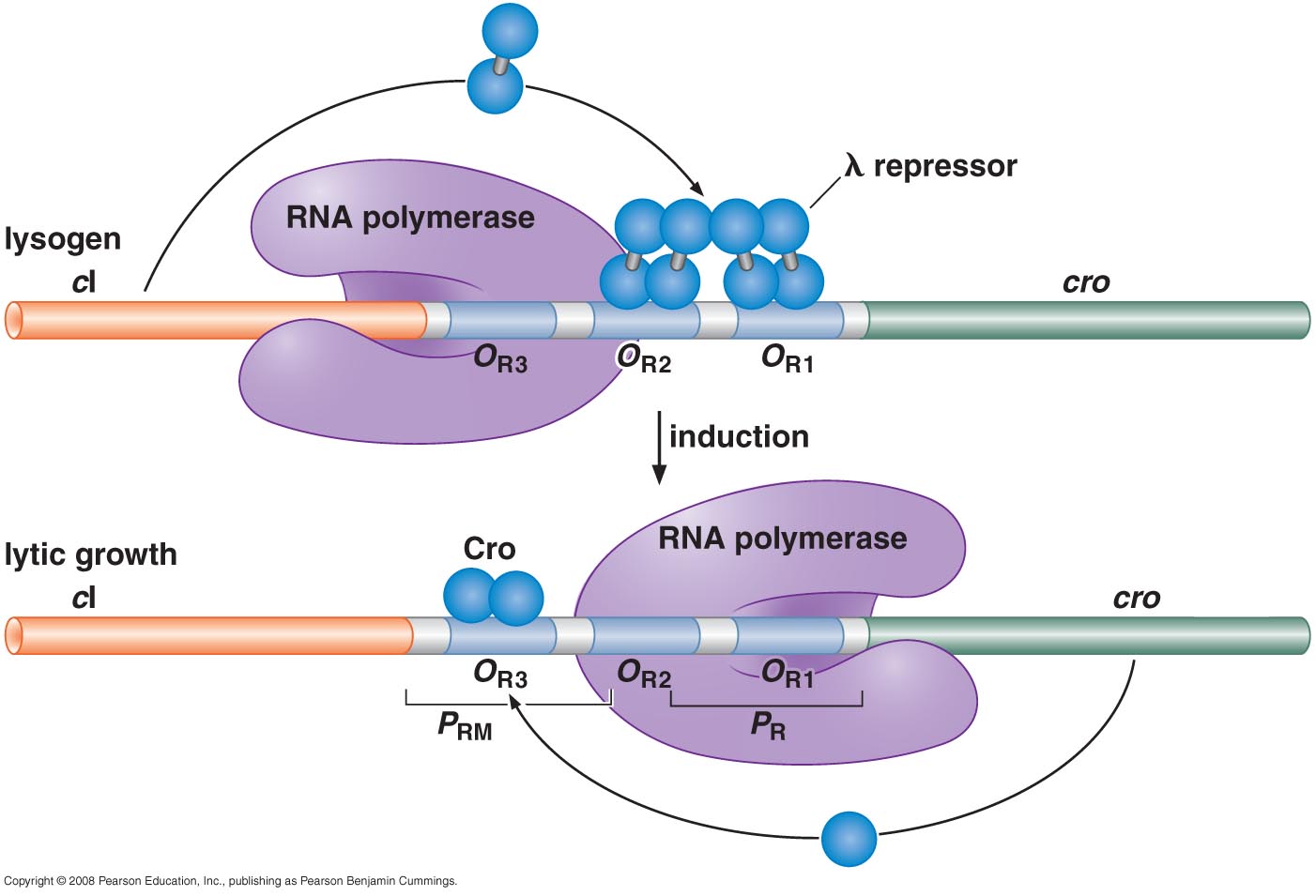 Another activator, l CII, control the decision between lytic and lysogenic growth upon infection of a new host
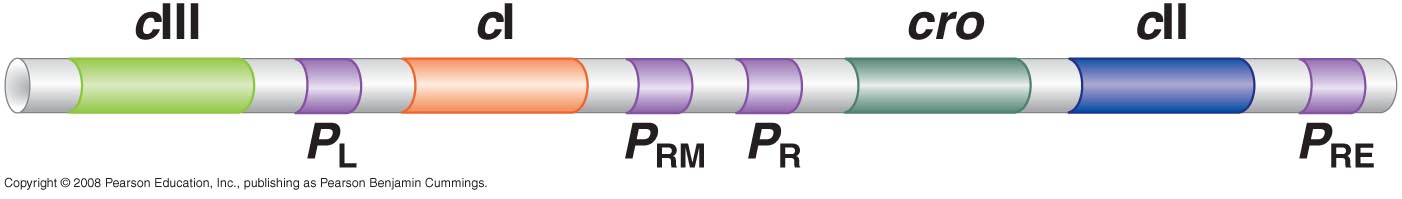 (CII binds to PRE, a weak promoter, and also stimulates transcription of CI repressor.
Only when enough CI made from PRE can CI binds to OR1 and OR2 and direct it own synthesis from PRM)
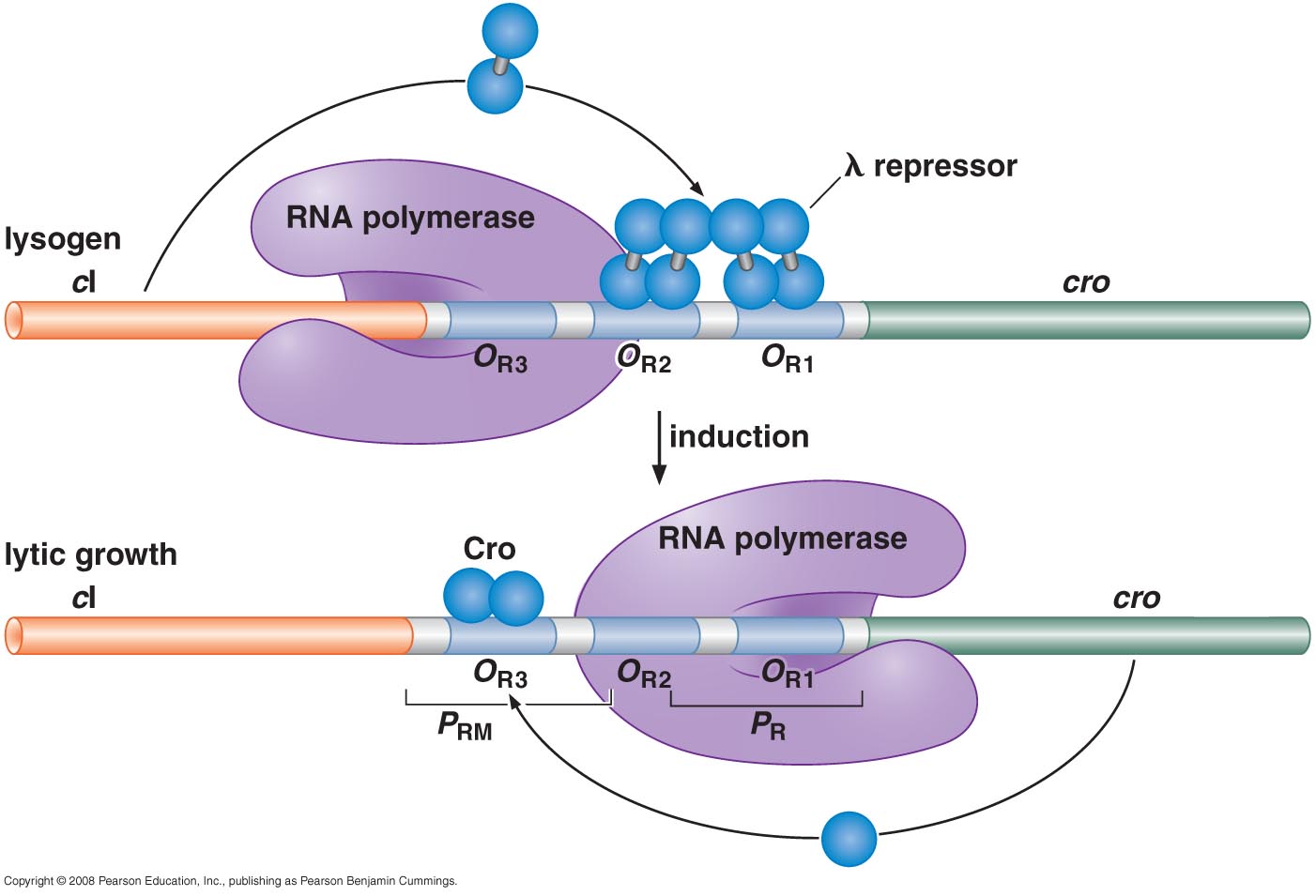 Establishment of lysogeny
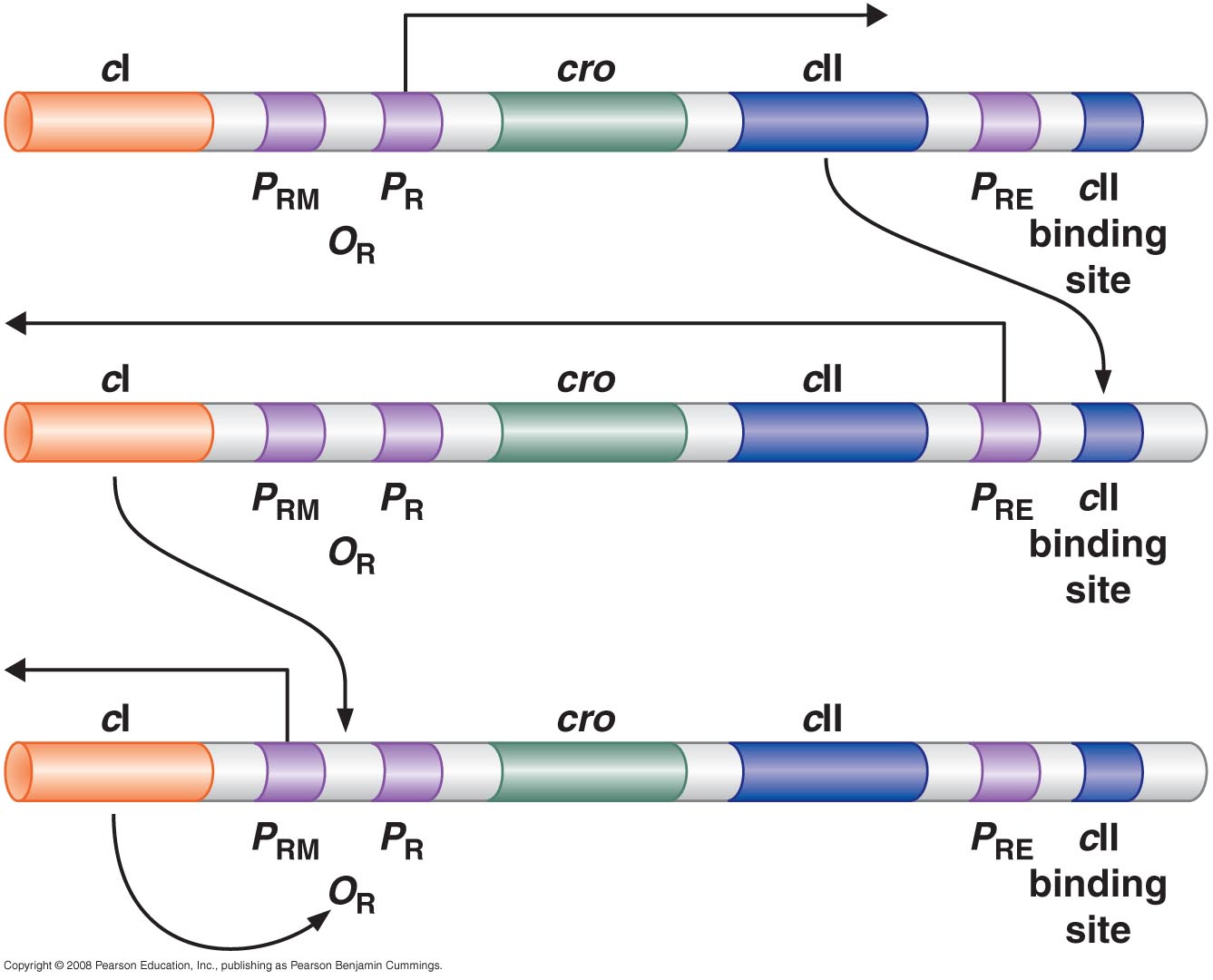 Competition between Cro and CII
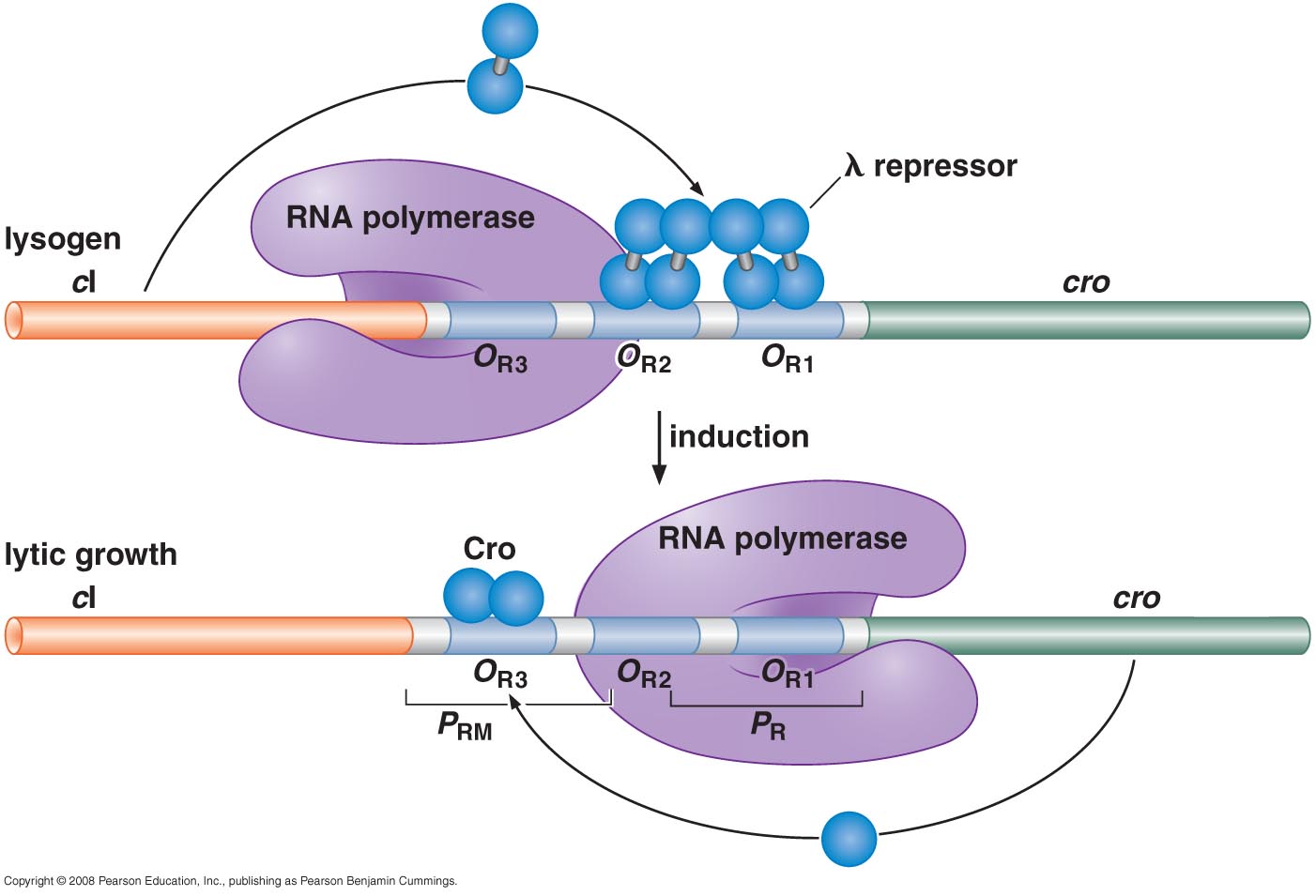 The number of phage particles infecting a given cell affects whether the infection proceeds lytically or lysogenically
Moi (multiplicity of infection) less than 1 -> lysis

Moi more than 2 -> lysogeny
Growth conditions of E. coli control the stability of CII protein and thus the lytic/lysogenic choice
Growth condition good for host cells -> FtsH very active -> 
CII destroyed -> CI (repressor) not made -> Lytic
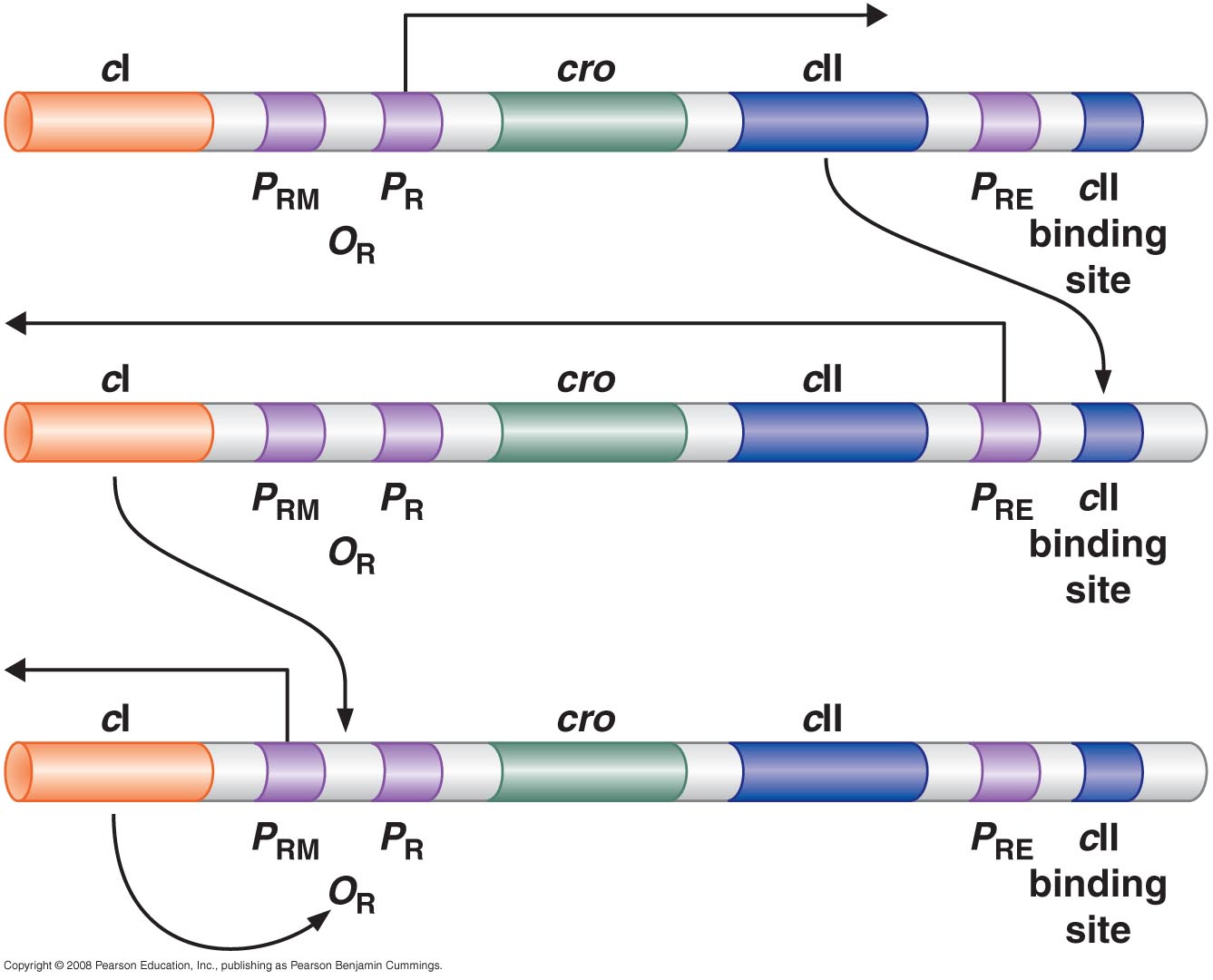 Transcriptional antitermination in l development
(transcriptional regulation after initiation)
Transcription would terminate shortly after RNAP leave promoter unless RNA polymerase has been modified by l Q and N proteins, thus Q & N are called anti-terminators
N recognize Sequence RNA
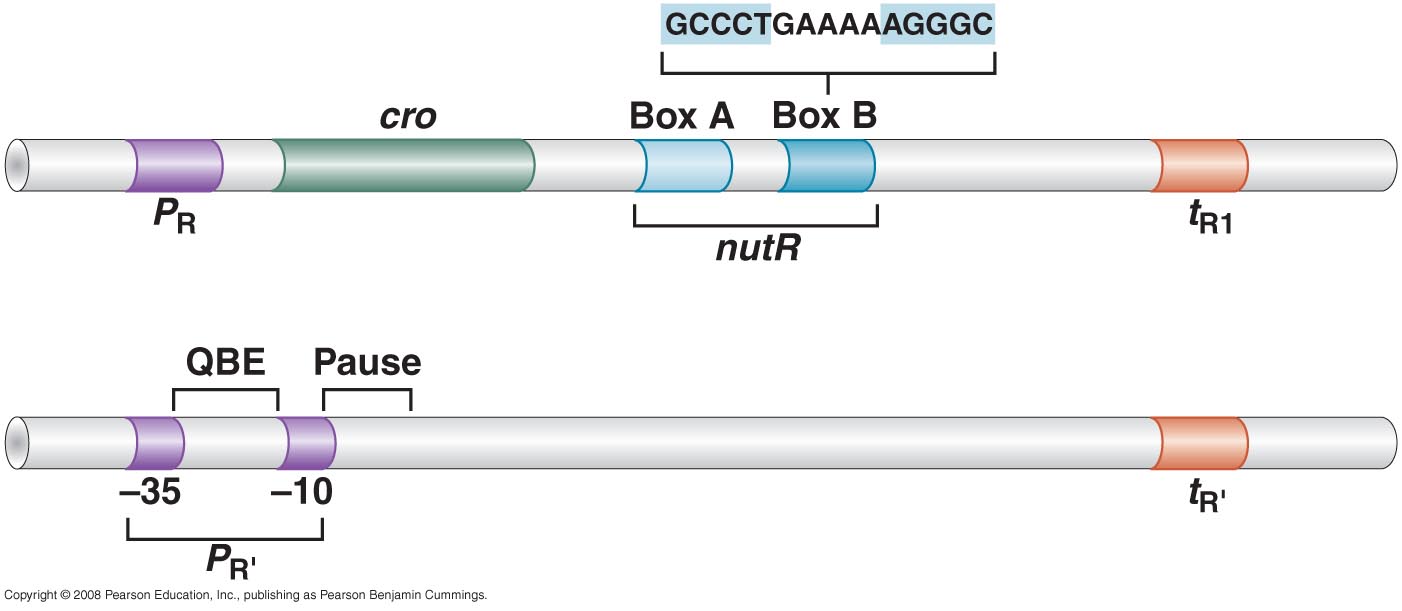 Q recognize Sequence DNA
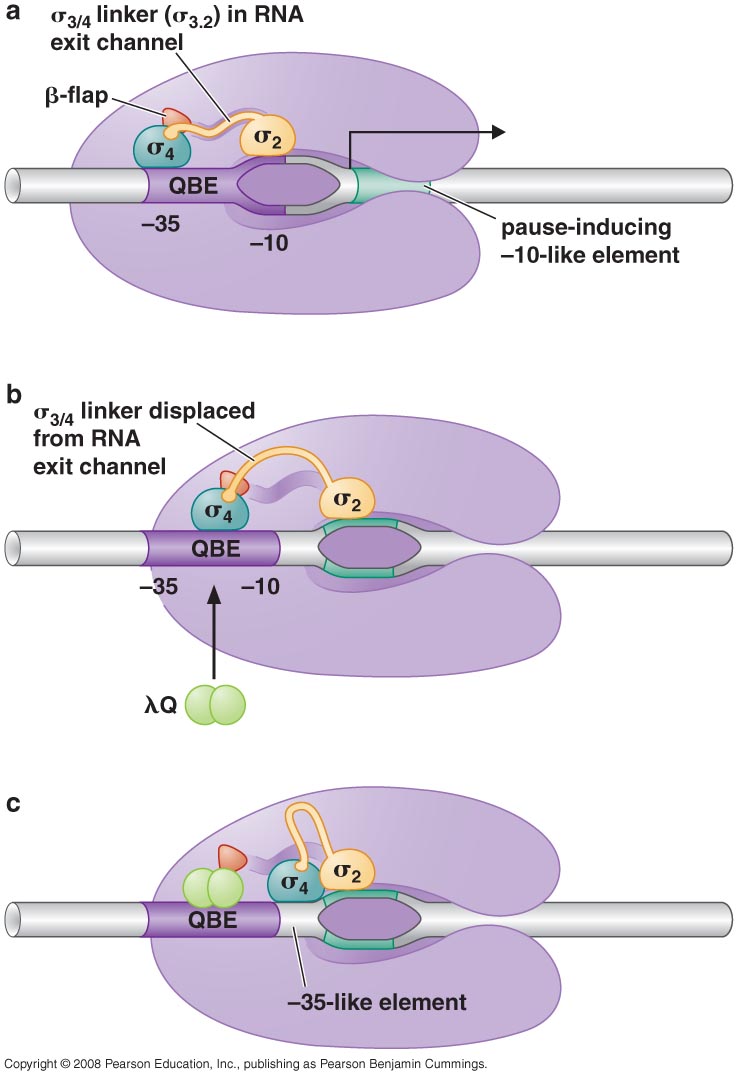 When Q is bound, the RNA polymerase is able to transcribe through the TR’
Retroregulation: An interplay of controls on RNA synthesis and stability determines Int (integrase) gene expression
(CII binds to PI’ directly stimulate transcription of  Int; But without CII, transcription initiated by PL would also transcrip Int, but is destroyed nuclease).
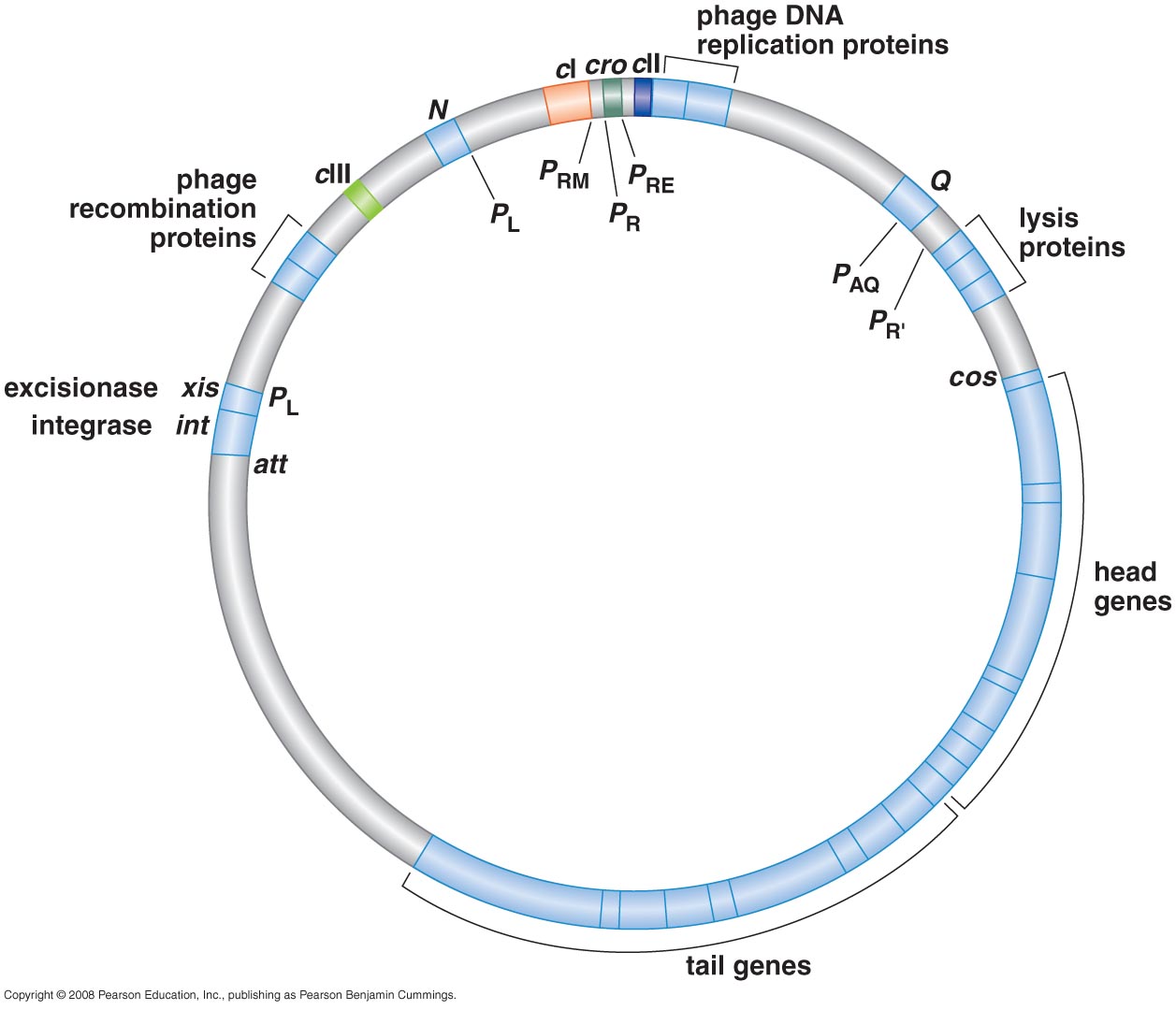 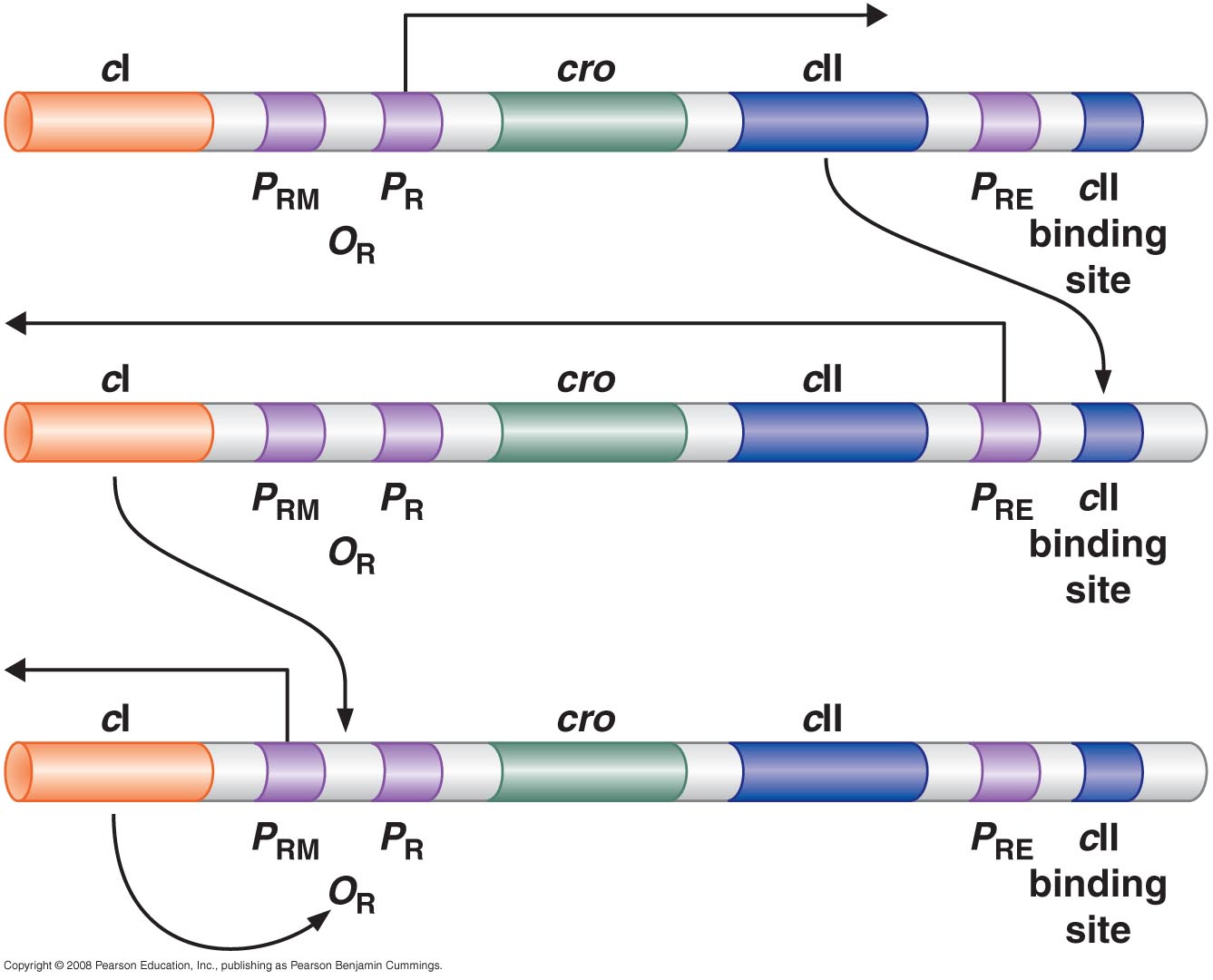 + CII -> CI & Int from PI -> lysogenic
CII -> PL on -> Int from PL
How to prevent this?
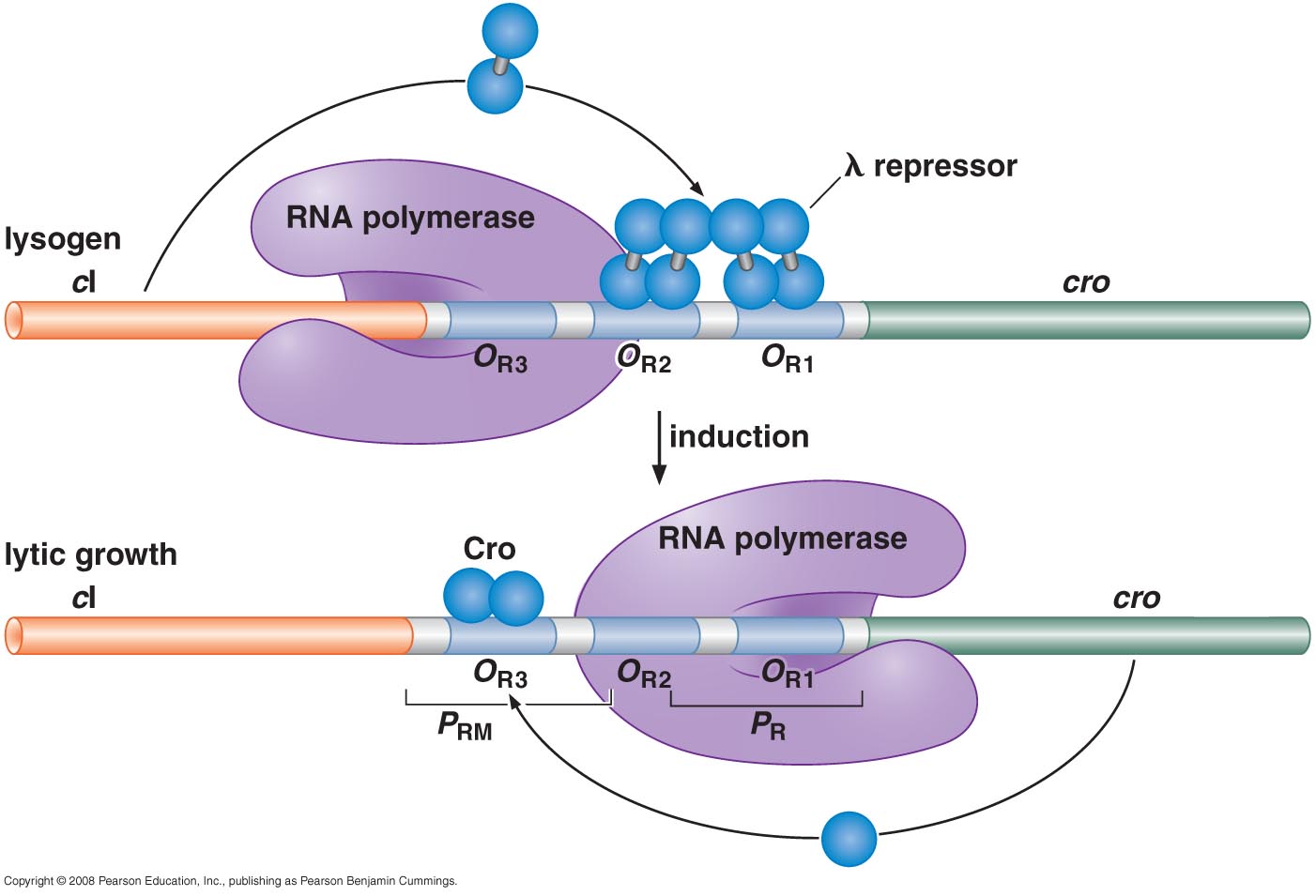 Left mRNA made from PI stop at the site indicated by the red arrow, RNA made from PL influenced by N protein go through and went beyond stop site can be degraded by nuclease (right)
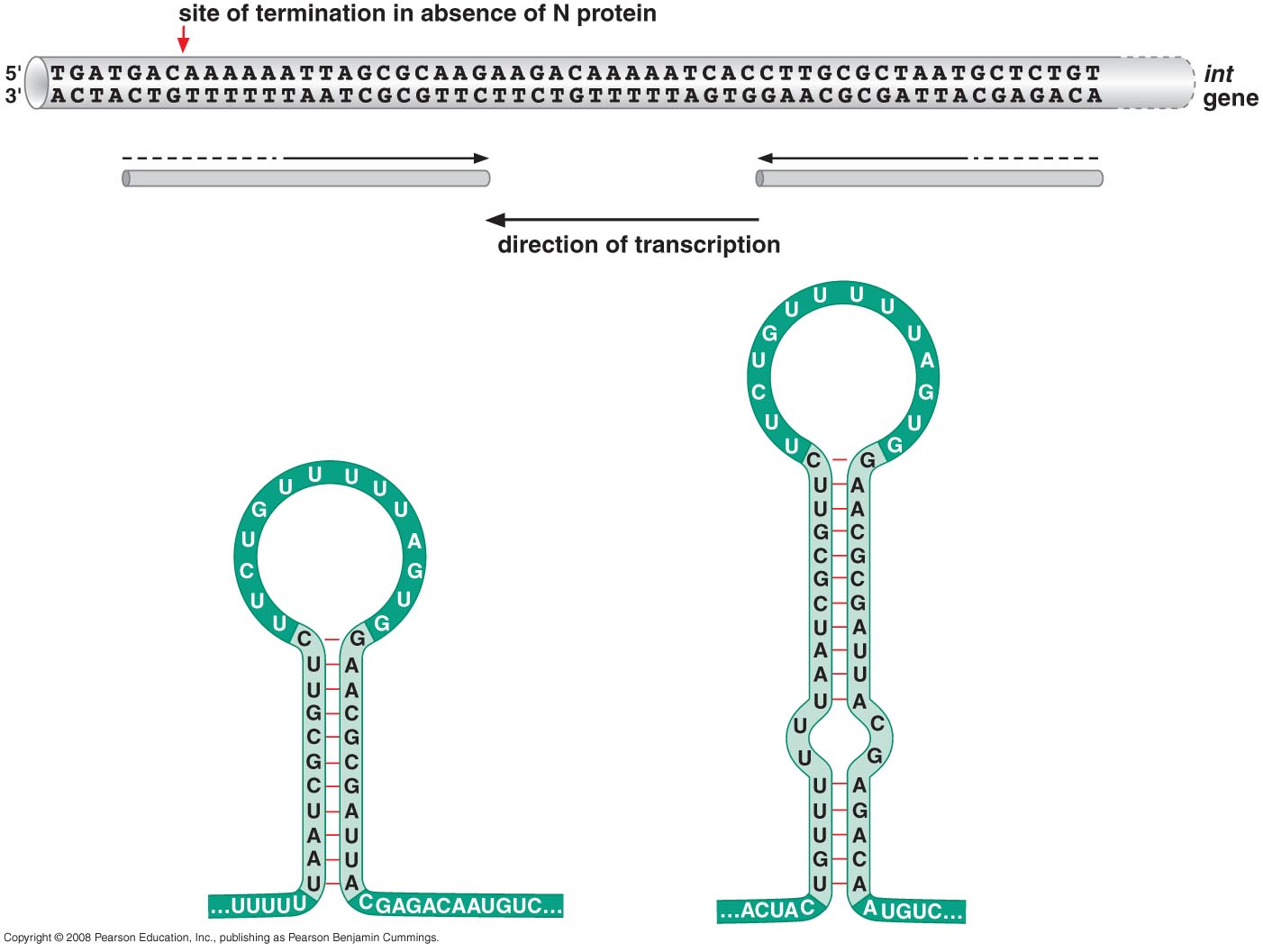 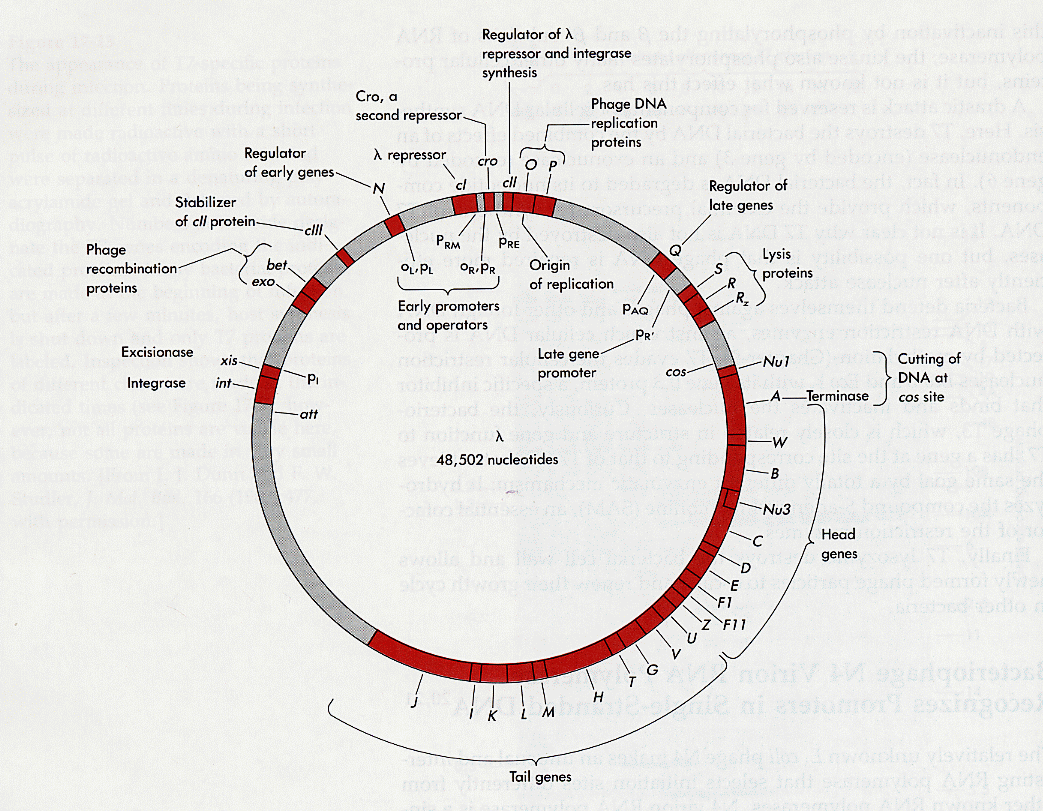